A Paradigm Shift 
Using CGM to Dose Physical Activity 
to Optimize Time in Range
John Pemberton RD, Birmingham Children’s Hospital
Agenda
World Health Organisation
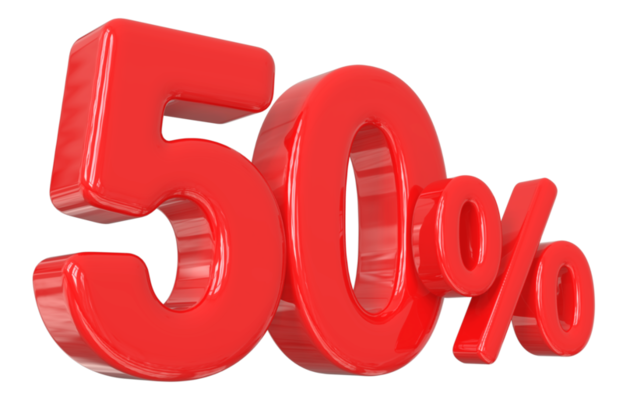 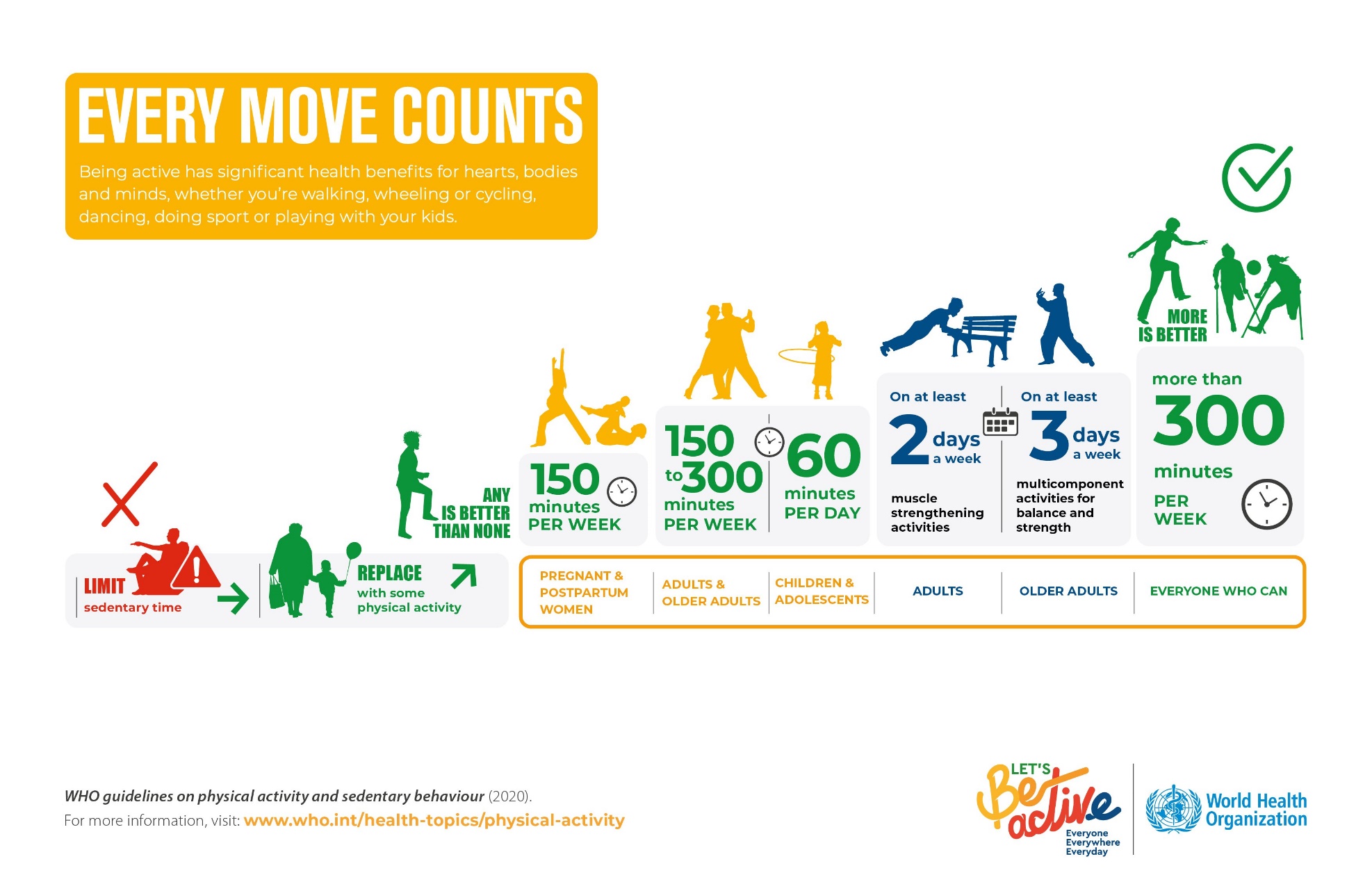 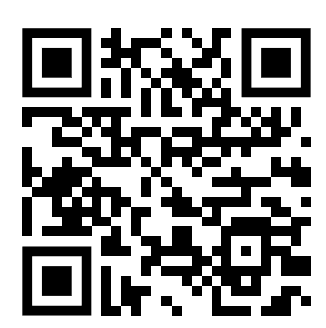 Br J Sports Med. 2020;54:1451-62
Barriers to Physical Activity
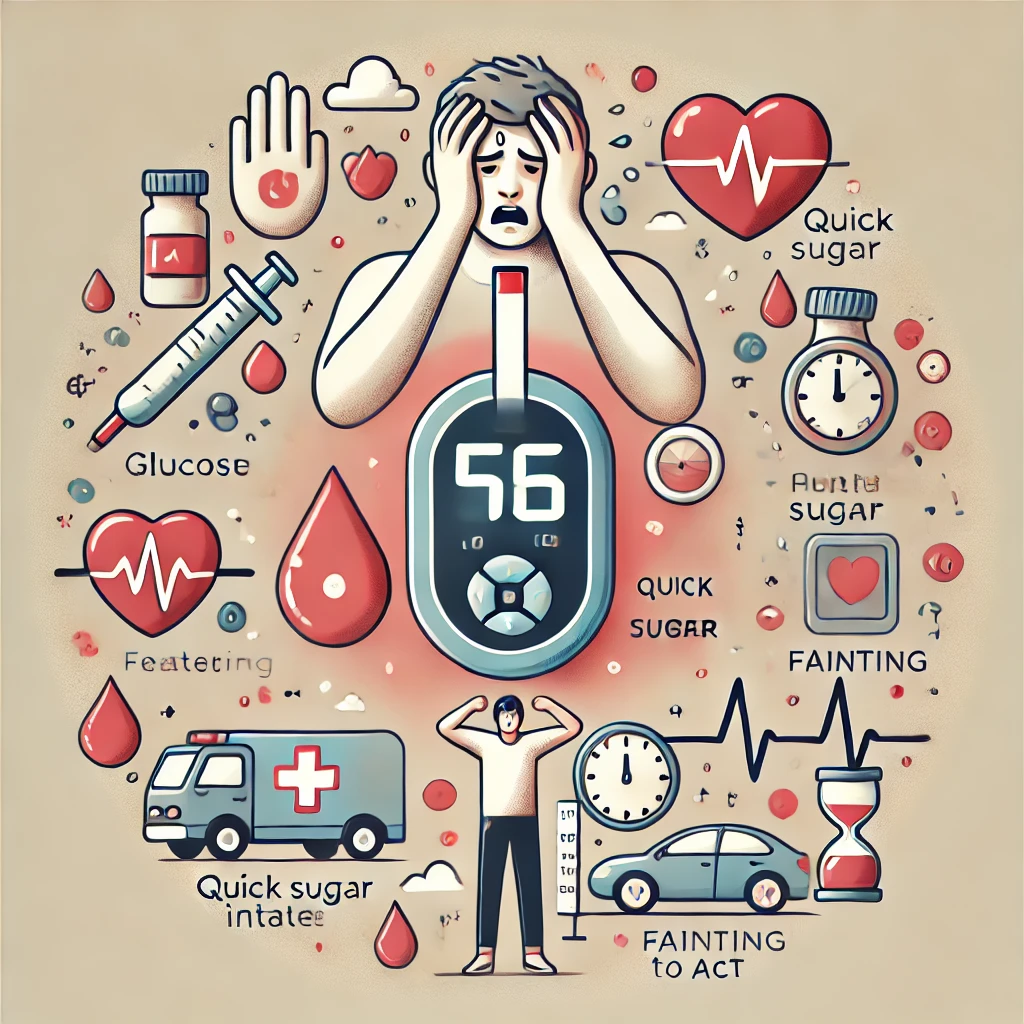 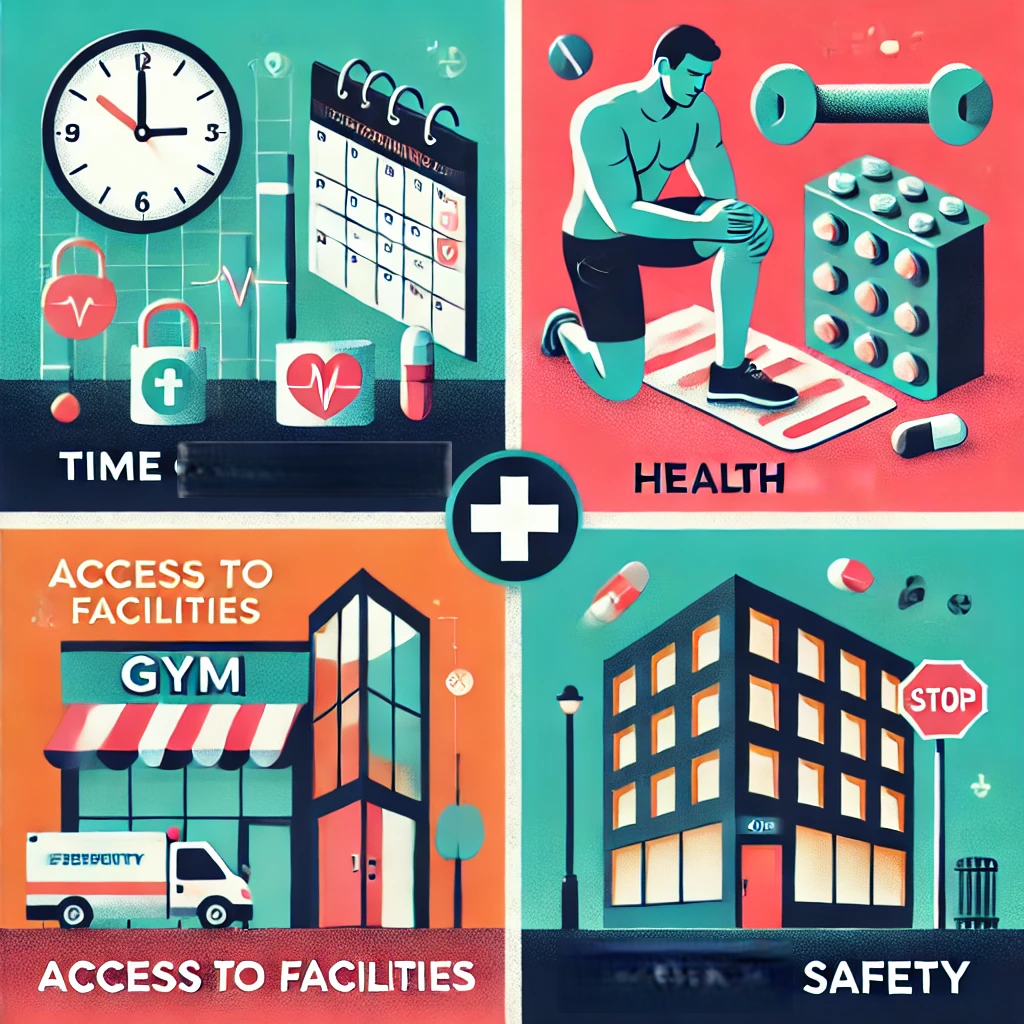 Appl Physiol Nutr Metab. 2021;46:95-107.
Canadian journal of diabetes. 2024;48:105-11.e5.
Canadian journal of diabetes. 2024.
PLoS One. 2014;9:e108019.
Canadian journal of diabetes. 2024;48:401-8.
Canadian journal of diabetes. 2023;47:124-32.
Diabetic medicine : 2024;41:e15149.
OpenAI. (2025). ChatGPT. https://chat.openai.com/chat
BMC Public Health 22, 1964 (2022). 
https://doi.org/10.1186/s12889-022-14385-1
OpenAI. (2025). ChatGPT. https://chat.openai.com/chat
How many people with T1D achieve 70% TIR?
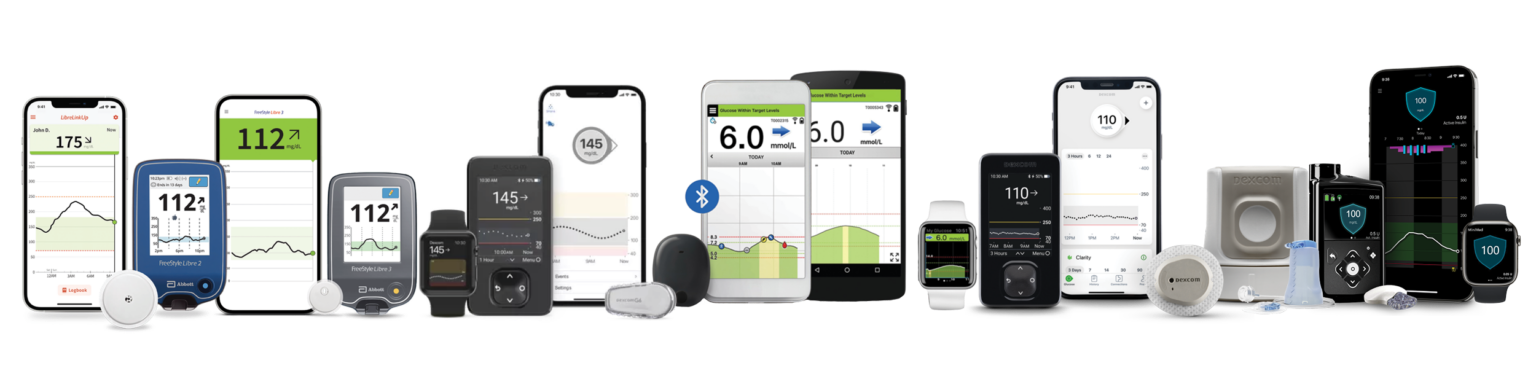 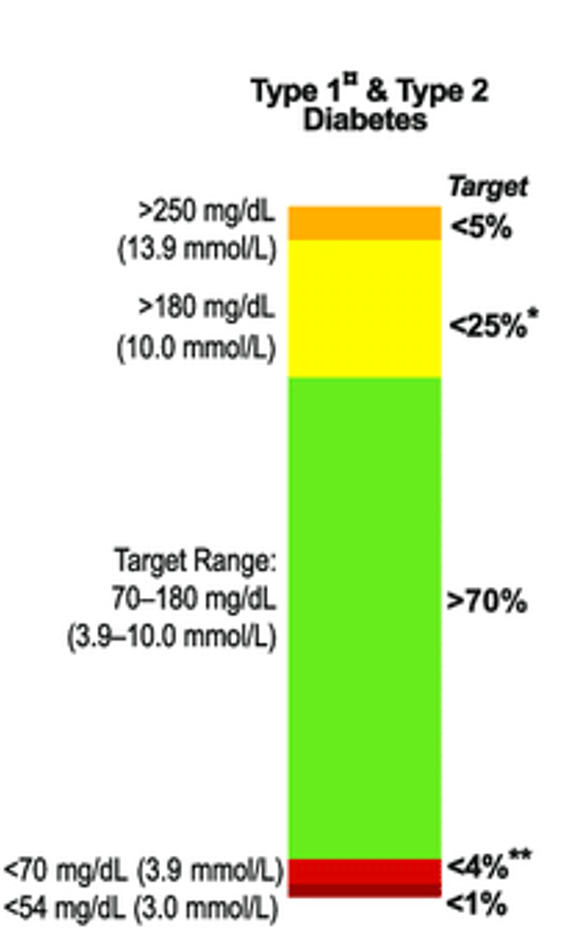 Real world data 20-36% JAMANetworkOpen.2023;6(2):e230077.
doi:10.1001/jamanetworkopen.2023.0077
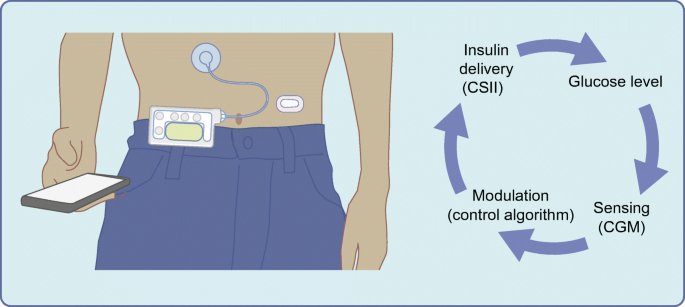 Real world data < 50% 
BMC Med . 2024 Apr 24;22(1):175. doi: 10.1186/s12916-024-03396-x.
Diabetes Care. 2023 Oct 1;46(10):1831-1838.
Diabetes Care. 2019 Aug;42(8):1593-1603.
Diabetes care. 2024;47:S111-s25.
Pediatr Diabetes. 2022;23:1270-6.
Challenges
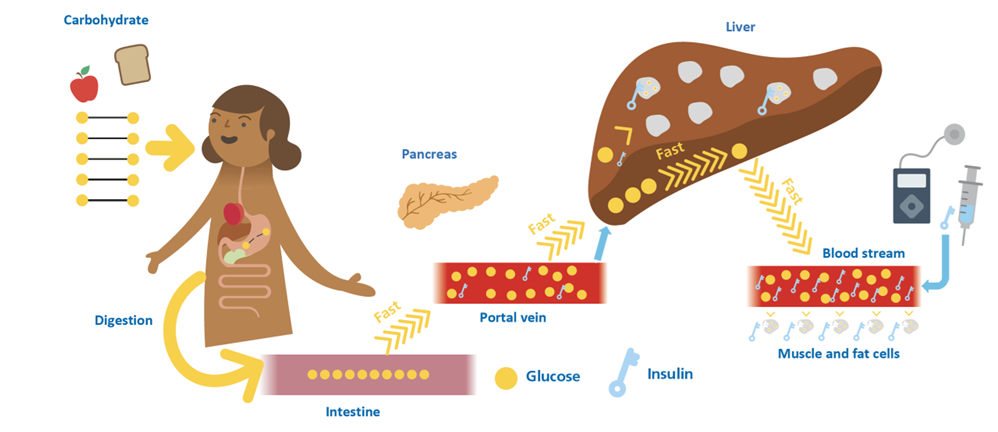 Graphics courtesy of:
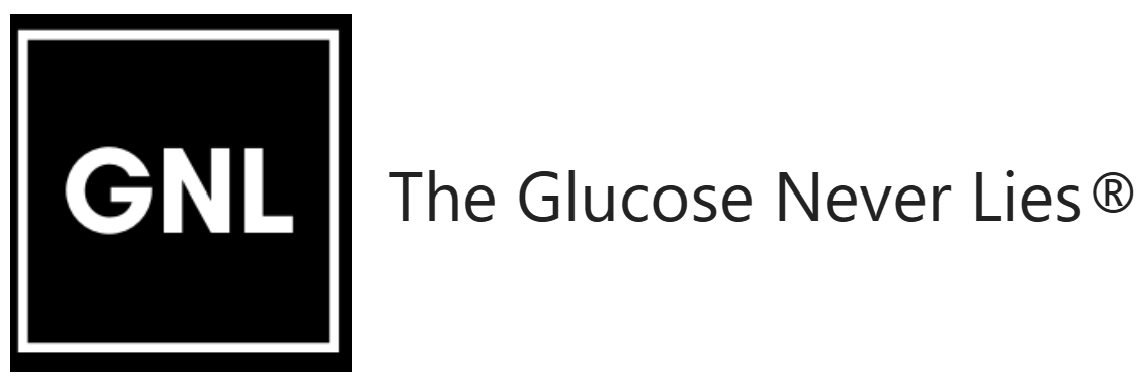 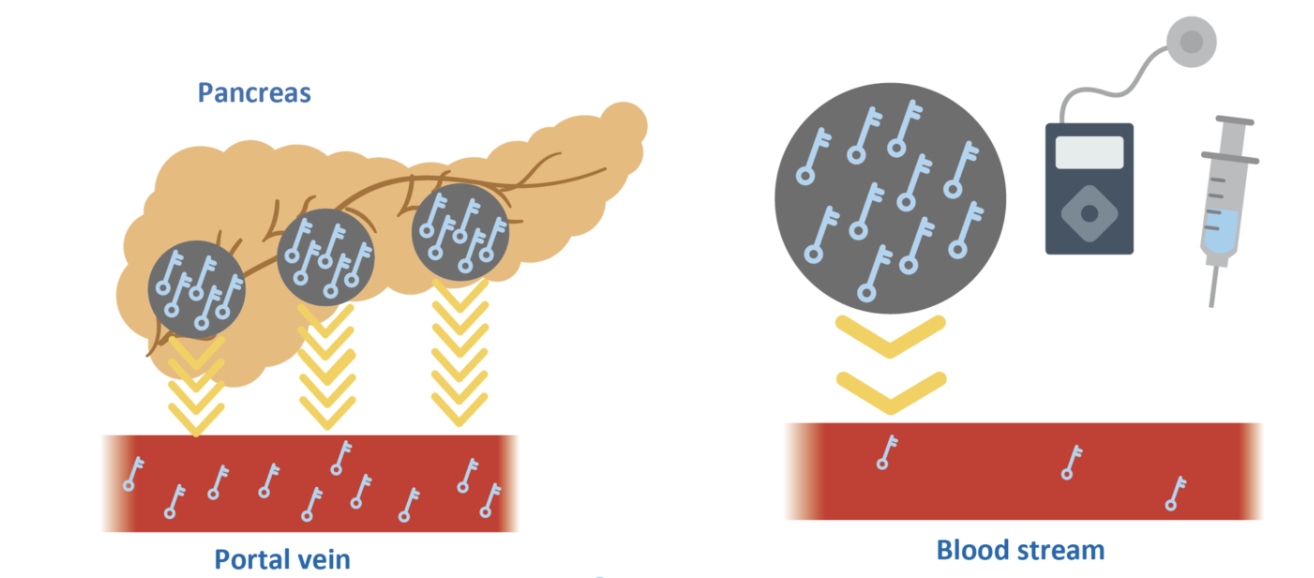 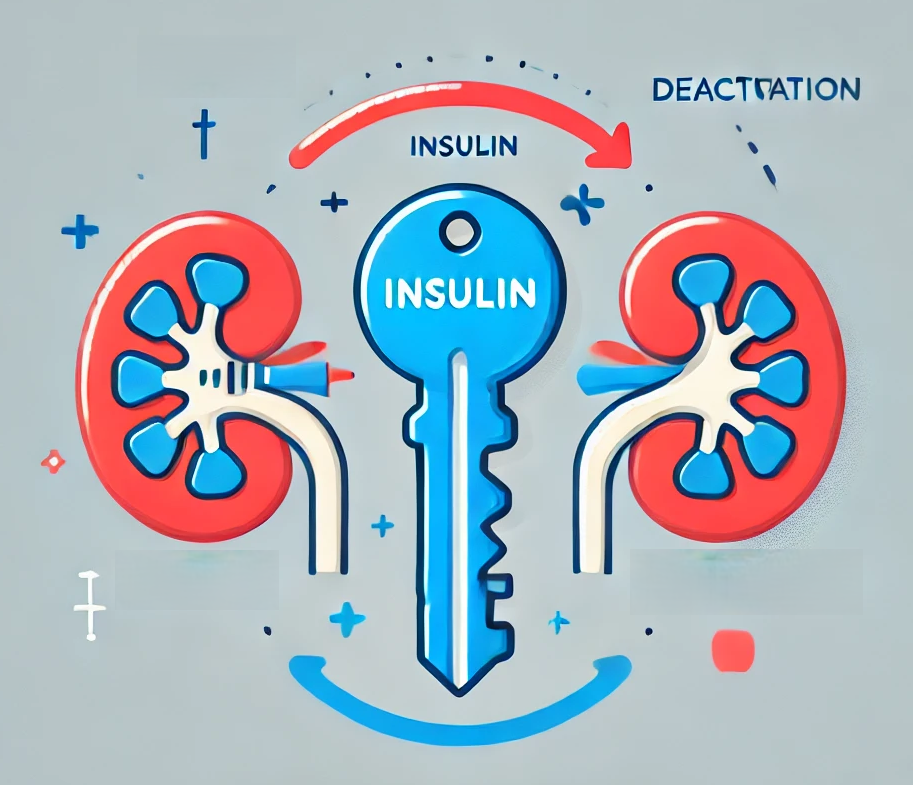 Diabetic Med. 1998; (15): 972-978; Diabet Med. 2018;35(3):306–16; J Diabetes Sci Technol. 2017;11:753-8.; Diabetes Res Clin Pract. 2013;99:19-23;
Challenges
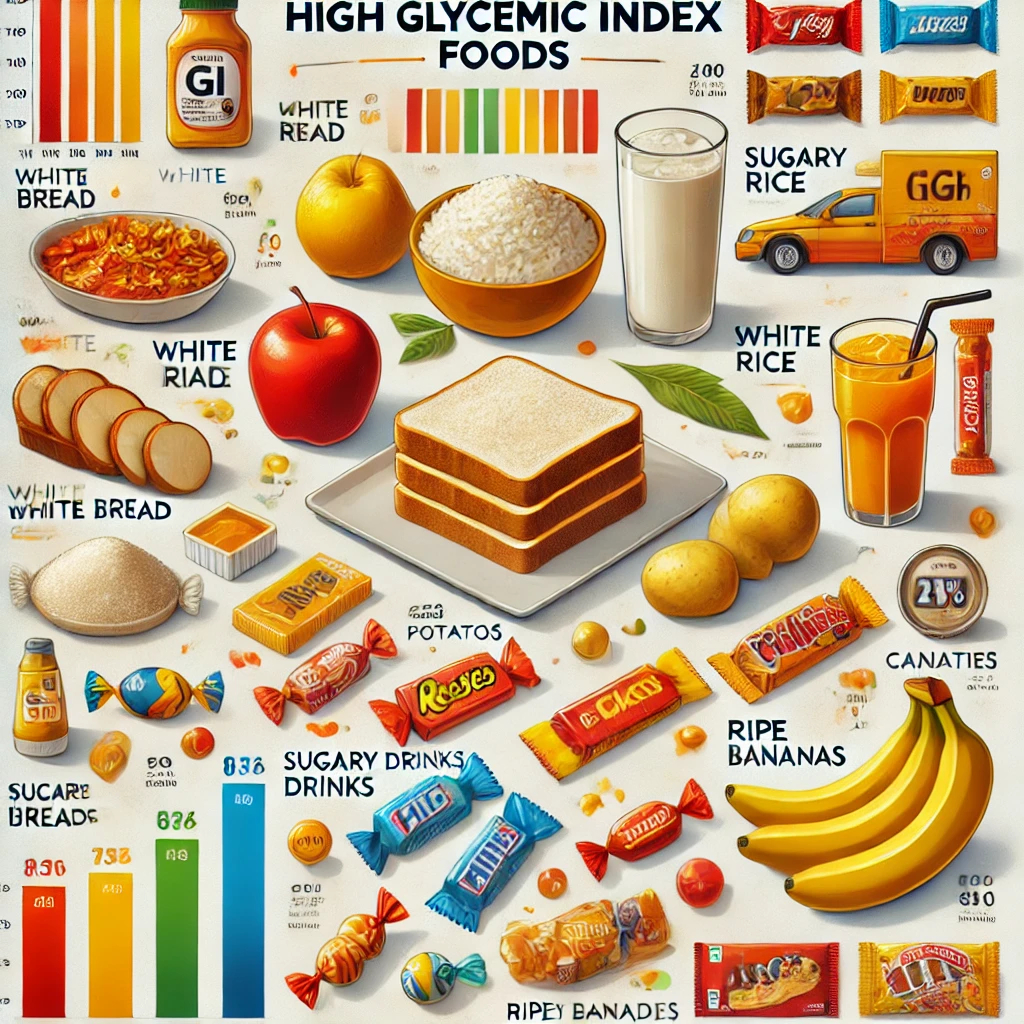 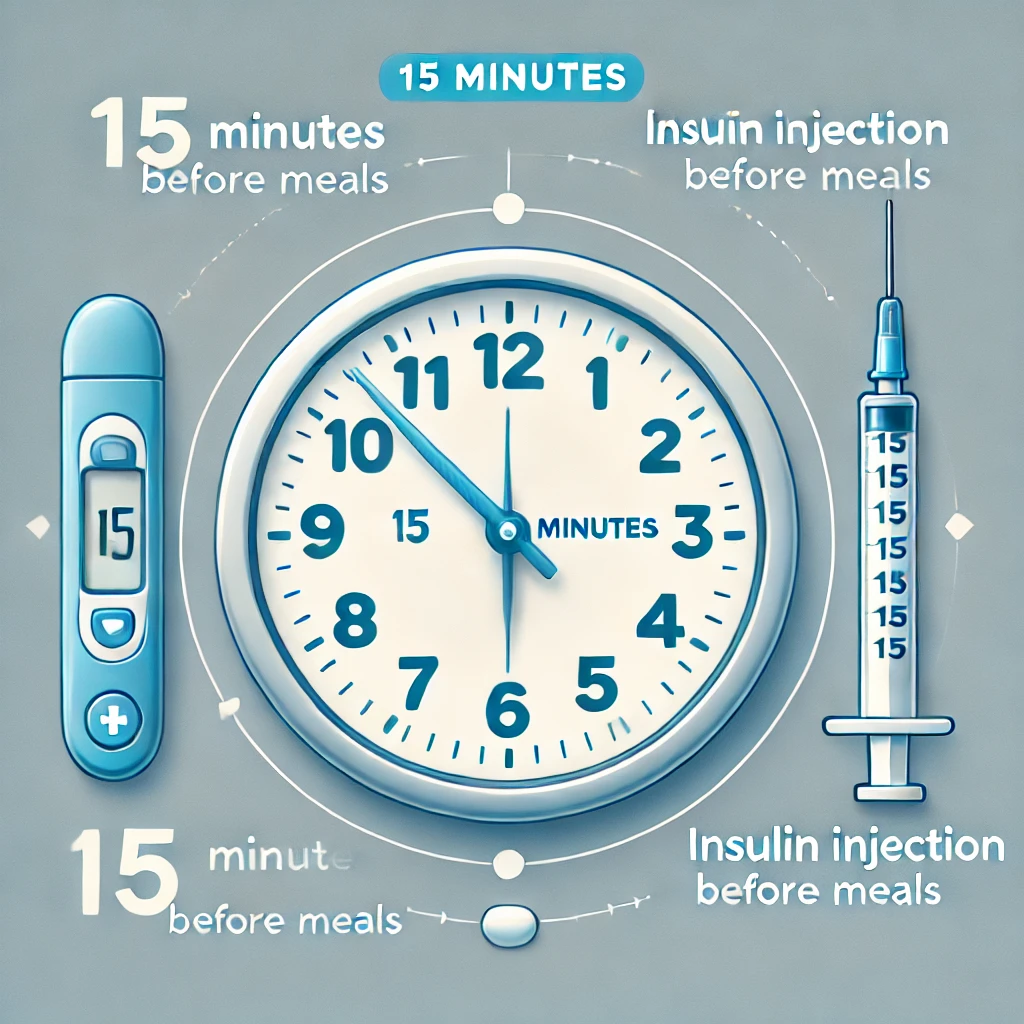 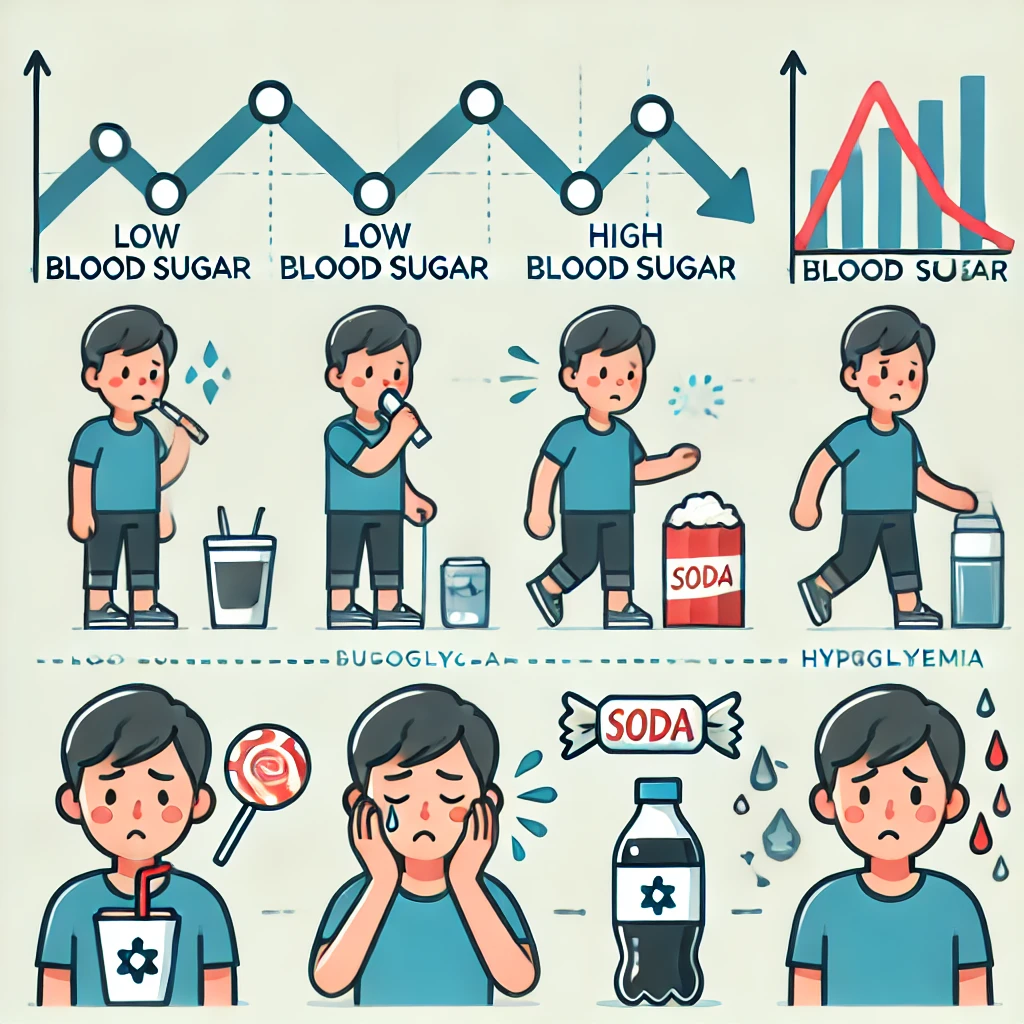 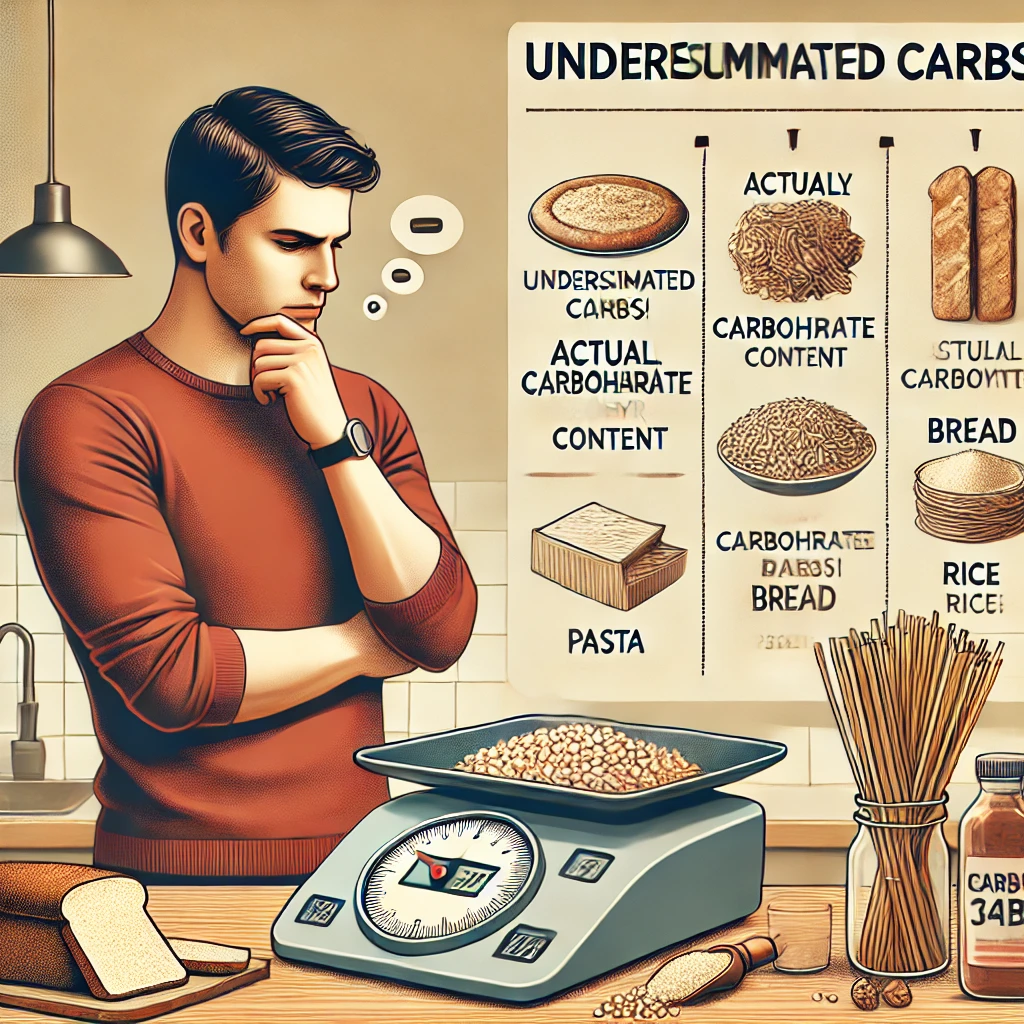 Diabetic Med. 1998; (15): 972-978; Diabet Med. 2018;35(3):306–16; J Diabetes Sci Technol. 2017;11:753-8.; Diabetes Res Clin Pract. 2013;99:19-23; OpenAI. (2025). ChatGPT. https://chat.openai.com/chat
Physical activity can tackle physiologic 
& behavioural challenges by Supercharging Insulin
a
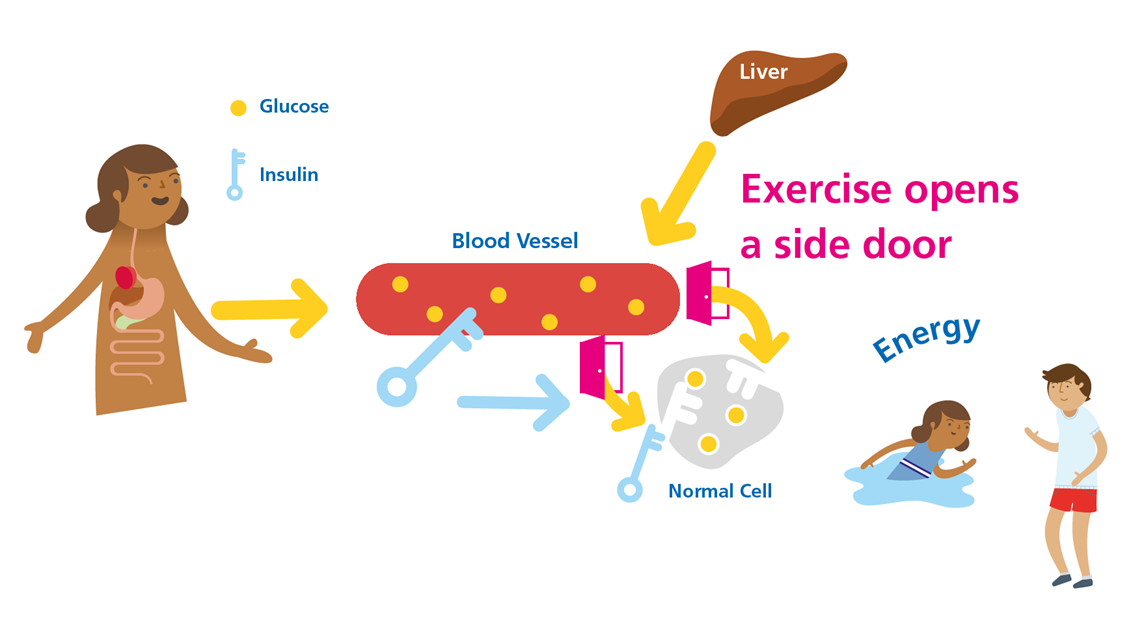 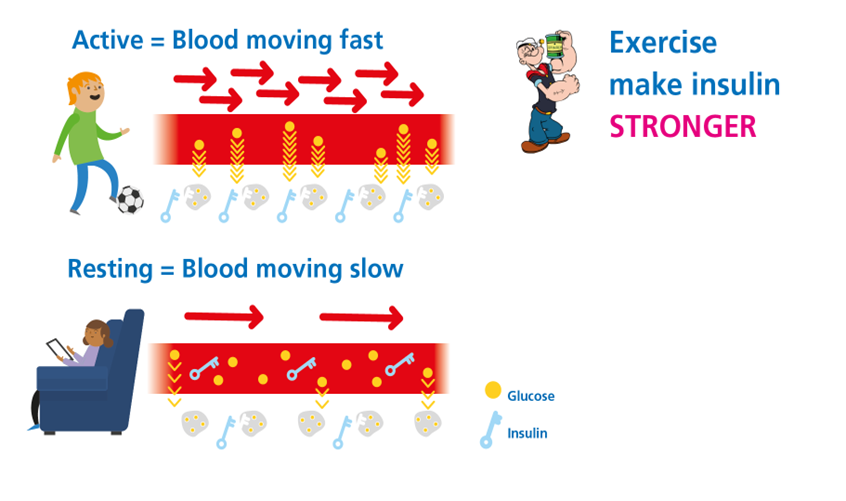 Graphics courtesy of:
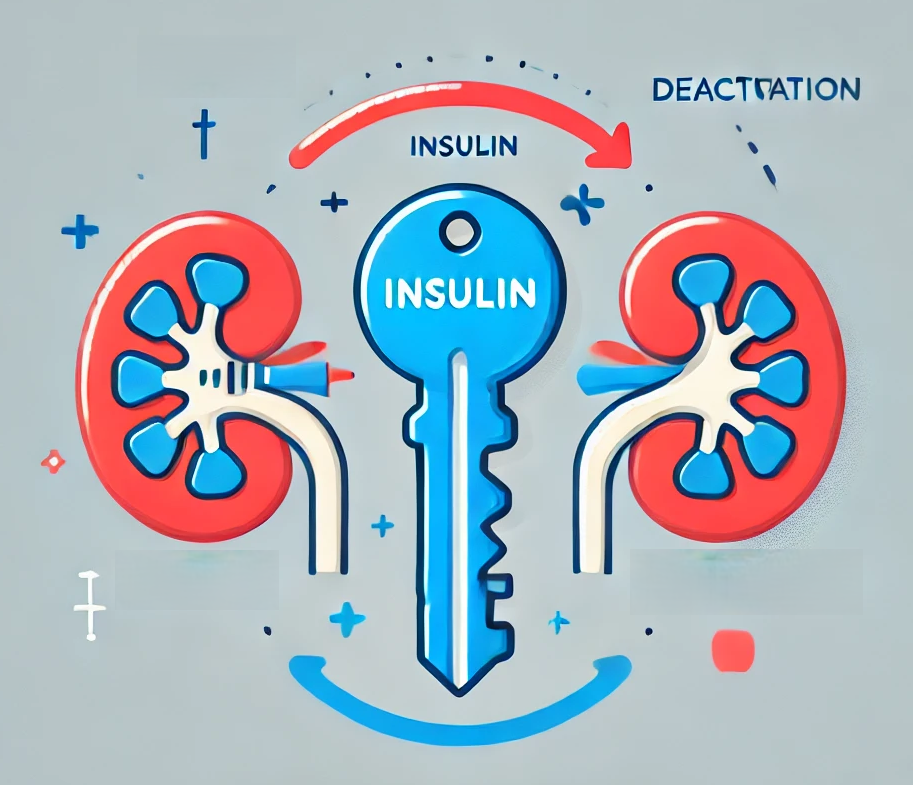 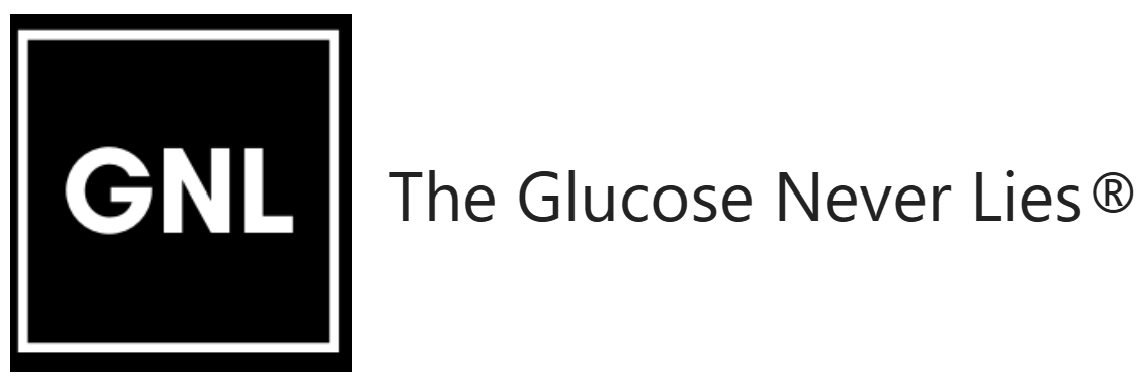 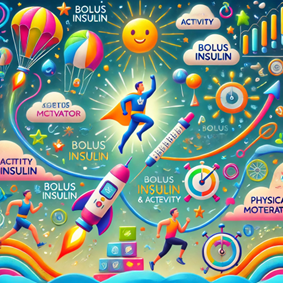 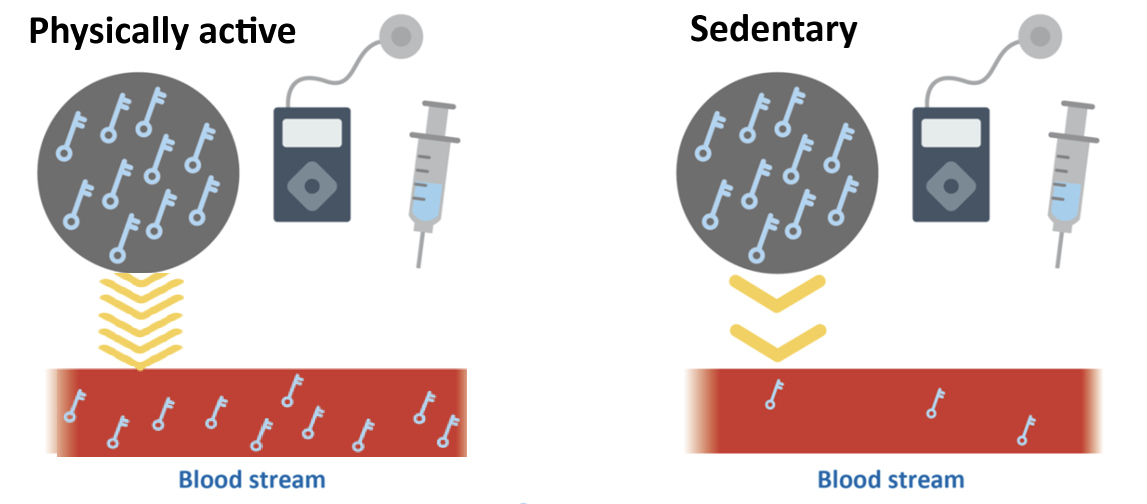 Diabetes Obesity & Metabolism (2024). https://doi.org/10.1111/dom.16088; Nat Rev Endocrinol. 2017 Mar 1;13(3):133–48.; Physiol Rev. 2015;95(2):549–601.
What we already know?
Walking for 30-minutes after meals stops hyperglycaemia for T1D and non-T1D
Diabetes Care 35:2493–2499, 2012

Lauren Turner: Walking for 20-minutes before meals improves post-meal glucose
Diabetes Obes Metab. 2024;26:2492–2496

3 every 30:
3 minutes of walking every 30 minutes improves 24hr time in range by ~14%
Diabetes Obes Metab. 2023 Dec;25(12):3589-3598. doi: 10.1111/dom.15254

All with minimal impact on hypoglycaemia risk

But what if the glucose is already above 180 mg/dL (10 mmol/L)?
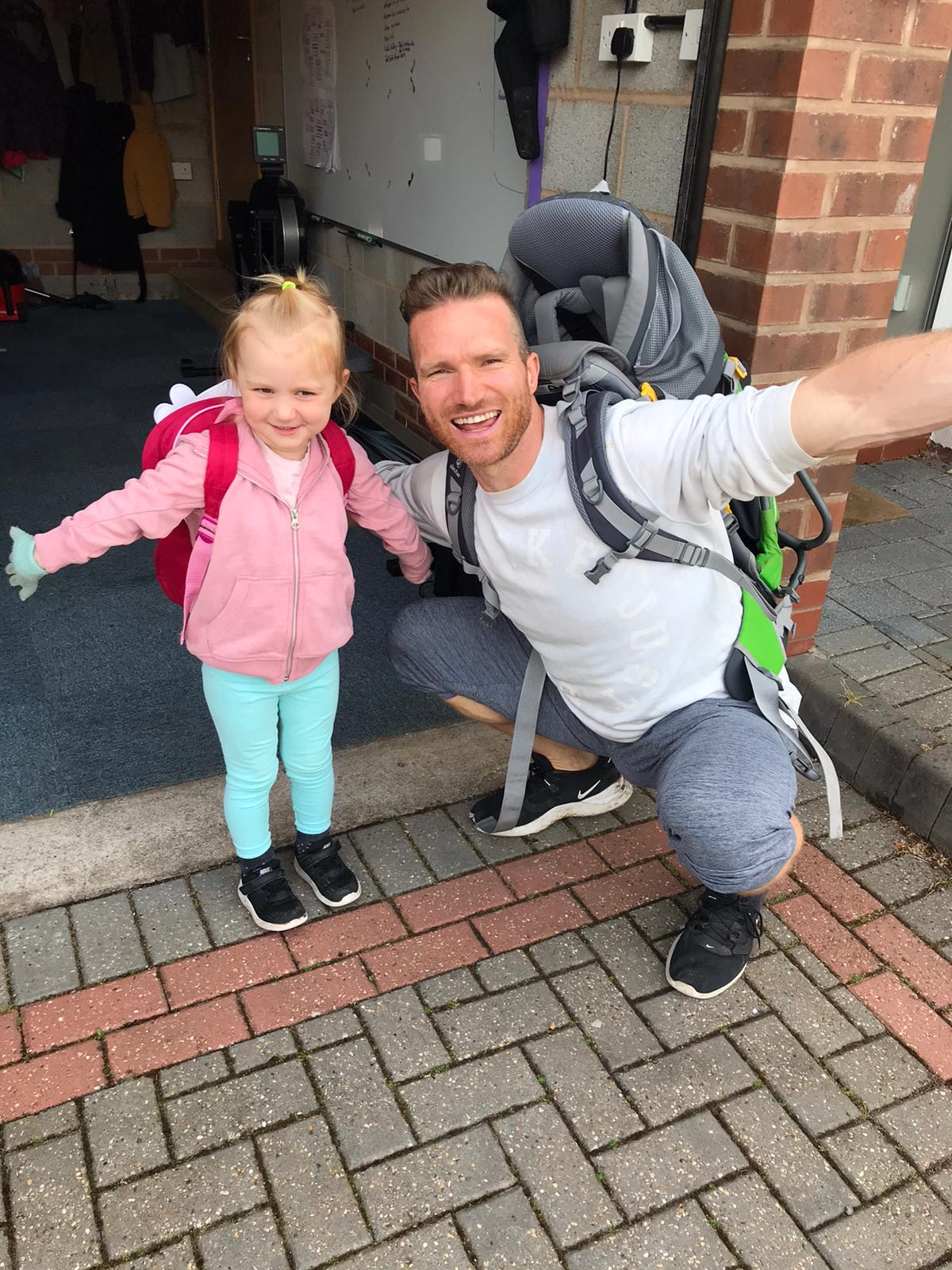 N = 1
Riddell et al., Paediat Diabetes 2019; 20(1): 99-106
[Speaker Notes: Objective: To evaluate the pattern of change in blood glucose concentrations and hypoglycemia
risk in response to prolonged aerobic exercise in adolescents with type 1 diabetes (T1D) that
had a wide range in pre-exercise blood glucose concentrations.
Methods: Individual blood glucose responses to prolonged (~60 minutes) moderate-intensity
exercise were profiled in 120 youth with T1D.
Results: The mean pre-exercise blood glucose concentration was 178  66 mg/dL, ranging
from 69 to 396 mg/dL, while the mean change in glucose during exercise was −76  55 mg/dL
(mean  SD), ranging from +83 to −257 mg/dL. Only 4 of 120 youth (3%) had stable glucose
levels during exercise (ie,  ≤10 mg/dL), while 4 (3%) had a rise in glucose >10 mg/dL, and the
remaining (93%) had a clinically significant drop (ie, >10 mg/dL). A total of 53 youth (44%) developed
hypoglycemia (≤70 mg/dL) during exercise. The change in glucose was negatively correlated
with the pre-exercise glucose concentration (R2 = 0.44, P < 0.001), and tended to be
greater in those on multiple daily insulin injections (MDI) vs continuous subcutaneous insulin
infusion (CSII) (−98  15 vs −65  7 mg/dL, P = 0.05). No other collected variables appeared
to predict the change in glucose including age, weight, height, body mass index, disease duration,
daily insulin dose, HbA1c, or sex.
Conclusion: Youth with T1D have variable glycemic responses to prolonged aerobic exercise,
but this variability is partially explained by their pre-exercise blood glucose levels. When no
implementation strategies are in place to limit the drop in glycemia, the incidence of exerciseassociated
hypoglycemia is ~44% and having a high pre-exercise blood glucose concentration is
only marginally protective.]
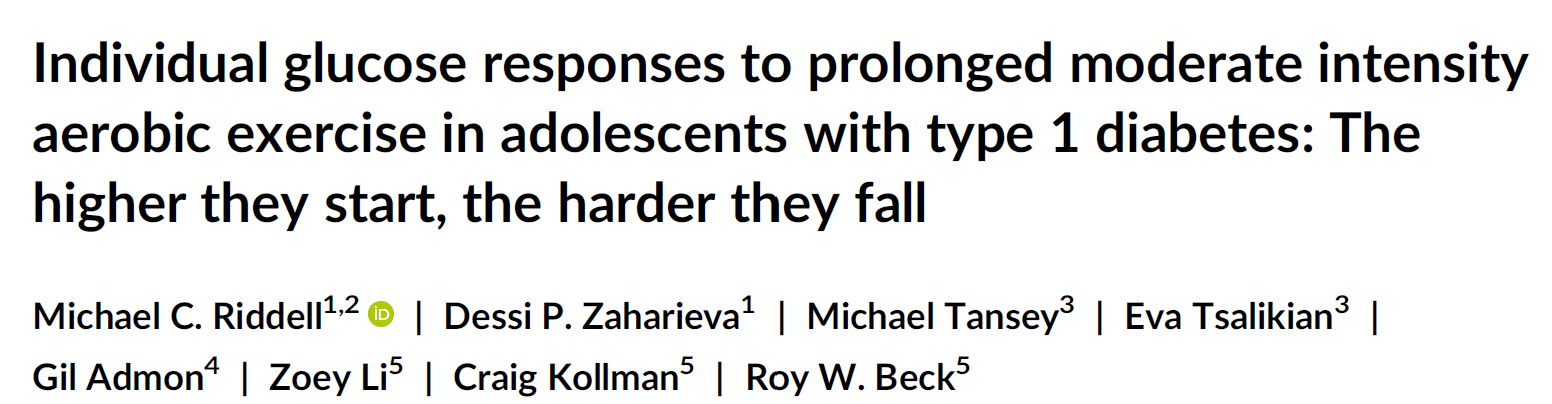 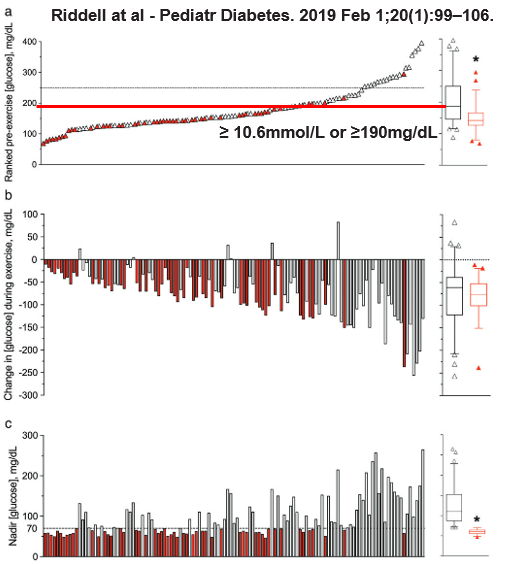 45 minutes drops by:

110 mg/dL or  6.1 mmol/L


15 minutes drops by:

~40 mg/dL or ~2 mmol/L
~75% vs <10% hypoglycaemia
44% hypoglycaemia
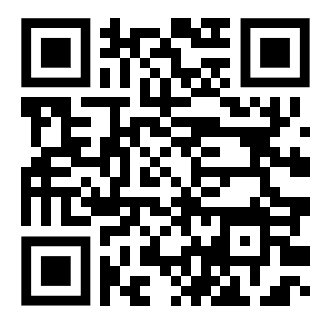 Riddell et al., Paediat Diabetes 2019; 20(1): 99-106
[Speaker Notes: Objective: To evaluate the pattern of change in blood glucose concentrations and hypoglycemia
risk in response to prolonged aerobic exercise in adolescents with type 1 diabetes (T1D) that
had a wide range in pre-exercise blood glucose concentrations.
Methods: Individual blood glucose responses to prolonged (~60 minutes) moderate-intensity
exercise were profiled in 120 youth with T1D.
Results: The mean pre-exercise blood glucose concentration was 178  66 mg/dL, ranging
from 69 to 396 mg/dL, while the mean change in glucose during exercise was −76  55 mg/dL
(mean  SD), ranging from +83 to −257 mg/dL. Only 4 of 120 youth (3%) had stable glucose
levels during exercise (ie,  ≤10 mg/dL), while 4 (3%) had a rise in glucose >10 mg/dL, and the
remaining (93%) had a clinically significant drop (ie, >10 mg/dL). A total of 53 youth (44%) developed
hypoglycemia (≤70 mg/dL) during exercise. The change in glucose was negatively correlated
with the pre-exercise glucose concentration (R2 = 0.44, P < 0.001), and tended to be
greater in those on multiple daily insulin injections (MDI) vs continuous subcutaneous insulin
infusion (CSII) (−98  15 vs −65  7 mg/dL, P = 0.05). No other collected variables appeared
to predict the change in glucose including age, weight, height, body mass index, disease duration,
daily insulin dose, HbA1c, or sex.
Conclusion: Youth with T1D have variable glycemic responses to prolonged aerobic exercise,
but this variability is partially explained by their pre-exercise blood glucose levels. When no
implementation strategies are in place to limit the drop in glycemia, the incidence of exerciseassociated
hypoglycemia is ~44% and having a high pre-exercise blood glucose concentration is
only marginally protective.]
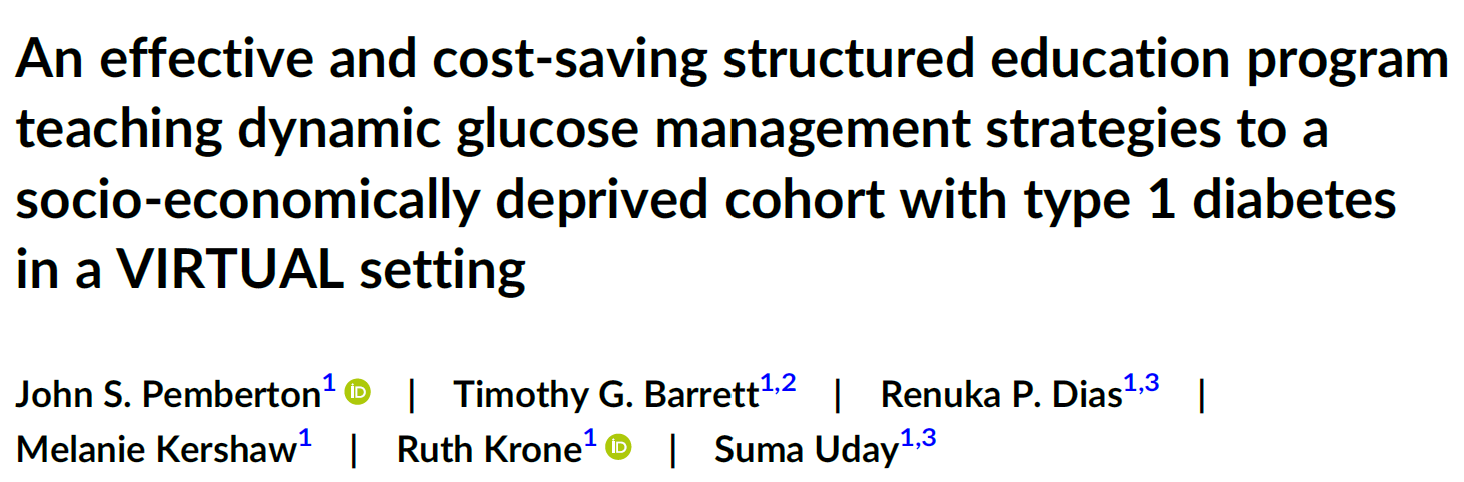 15 mins drops glucose by ~2.0 mmol/L (40 mg/dL)
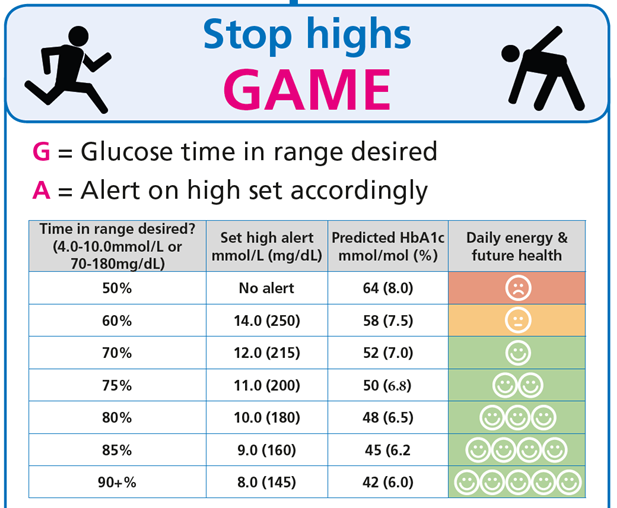 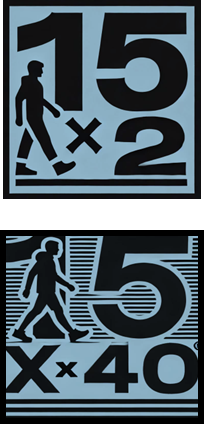 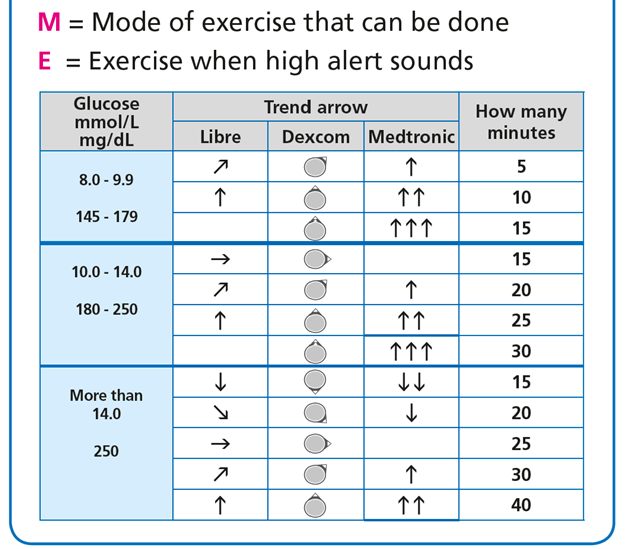 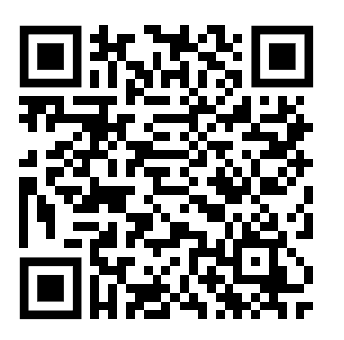 Pediatr Diabetes. 2022;23(7):1045-1056.
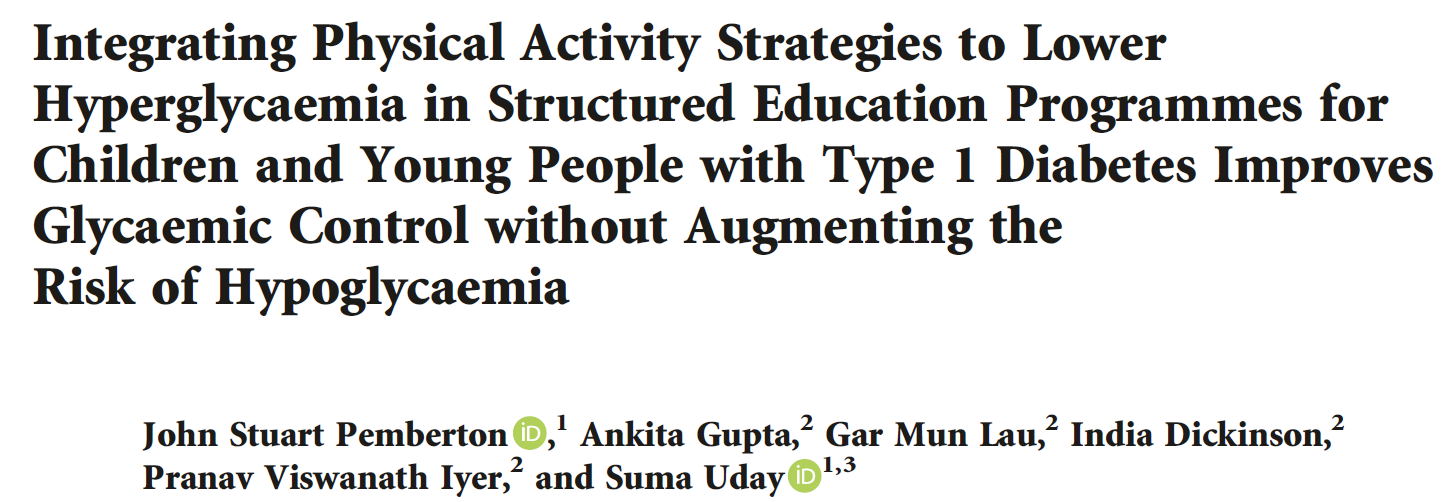 TIR (3.9-10.0 mmol/L)
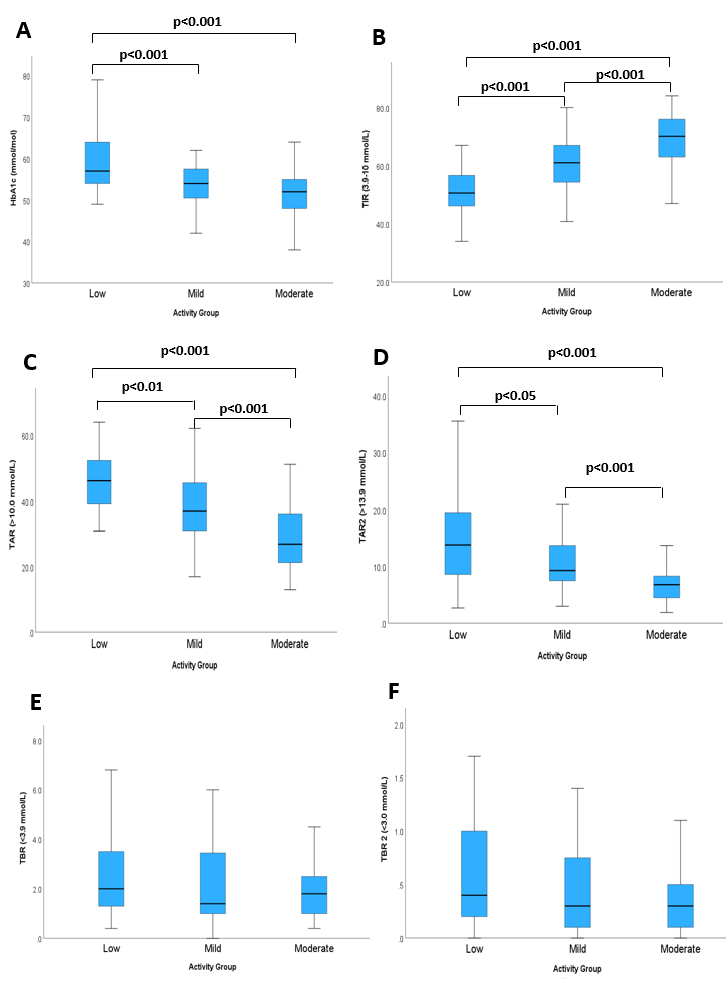 HbA1c (mmol/L)
125 paediatrics: Use of GAME?

Low (30%)

Mild (34%)

Moderate (36%)

No difference in HbA1c at baseline
TAR2 (>13.9 mmol/L)
TAR (>10.0 mmol/L)
Limitations:
Self-report
Intensity not verified
Association not causation
TBR (<3.9 mmol/L)
TBR2 (<3.0mmol/L)
Pediatr Diabetes. 2023 Article ID 2519368. https://doi.org/10.1155/2023/2519368
N = 120
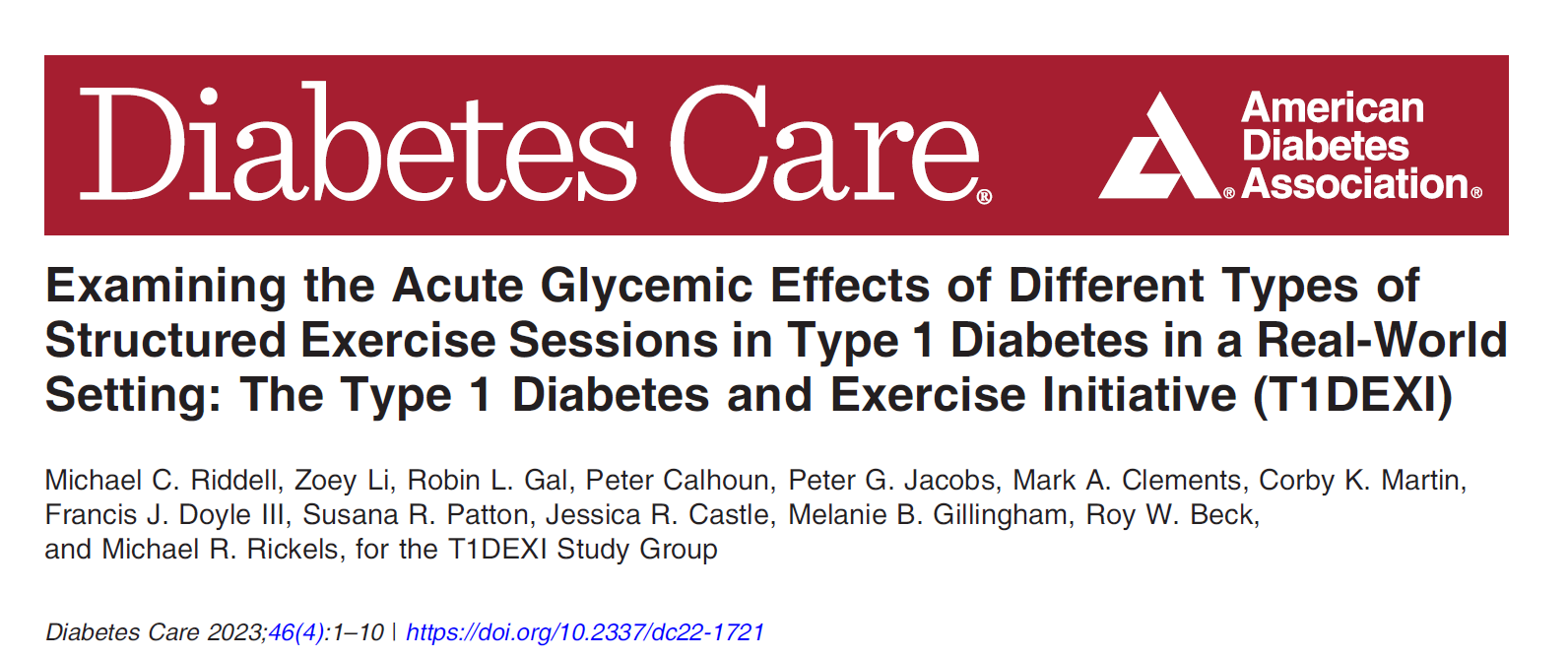 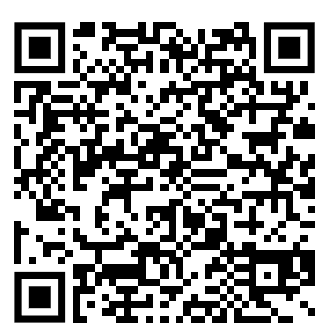 >8,000  sessions
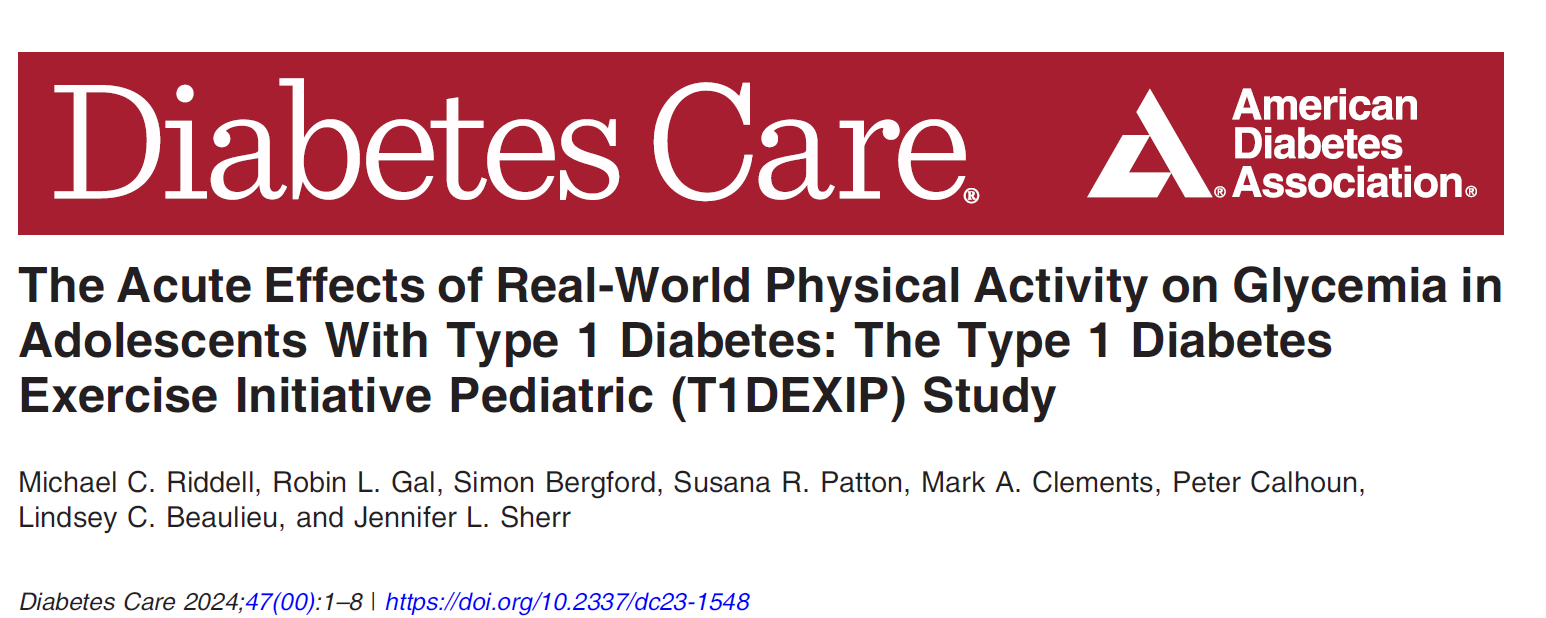 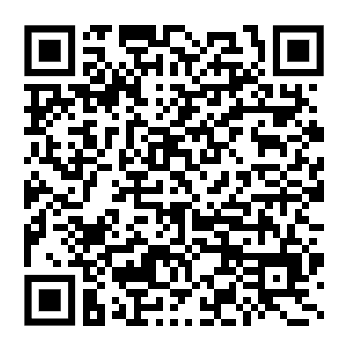 >3,500  sessions
[Speaker Notes: Continuous glucose monitoring and activity data were collected from 404 adults (28-day observation free living activities and prescribed six 30-minute sessions of different activity types) - >8,000 exercise sessions

 149 adolescents (10-day observation free living activites) with T1D.]
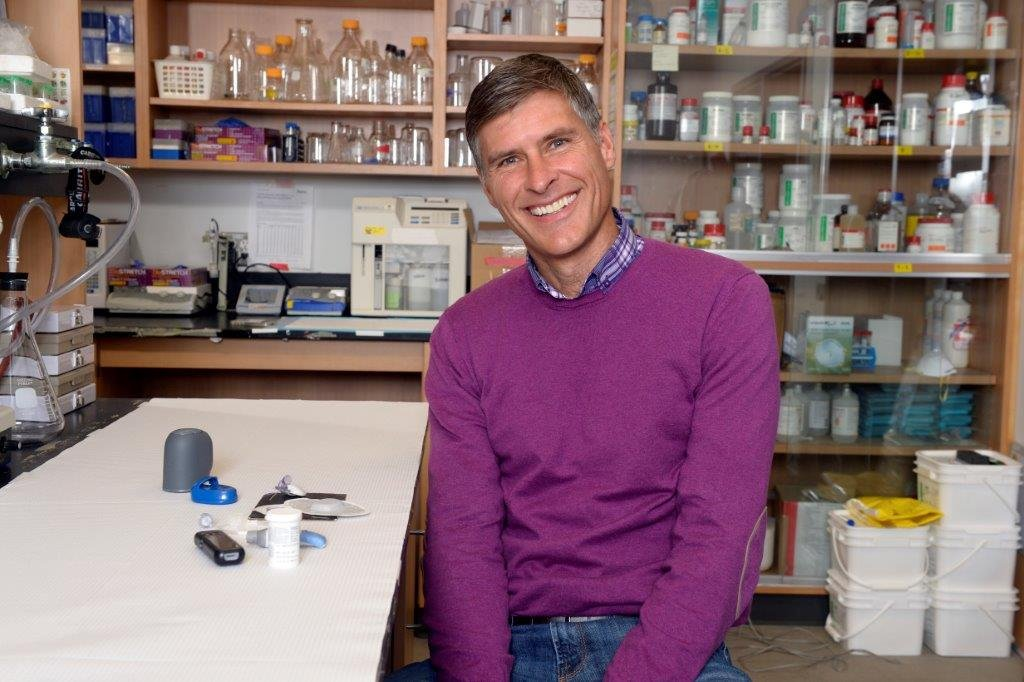 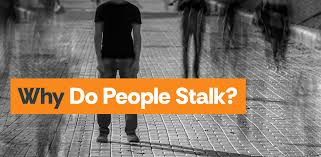 Sorry Mike
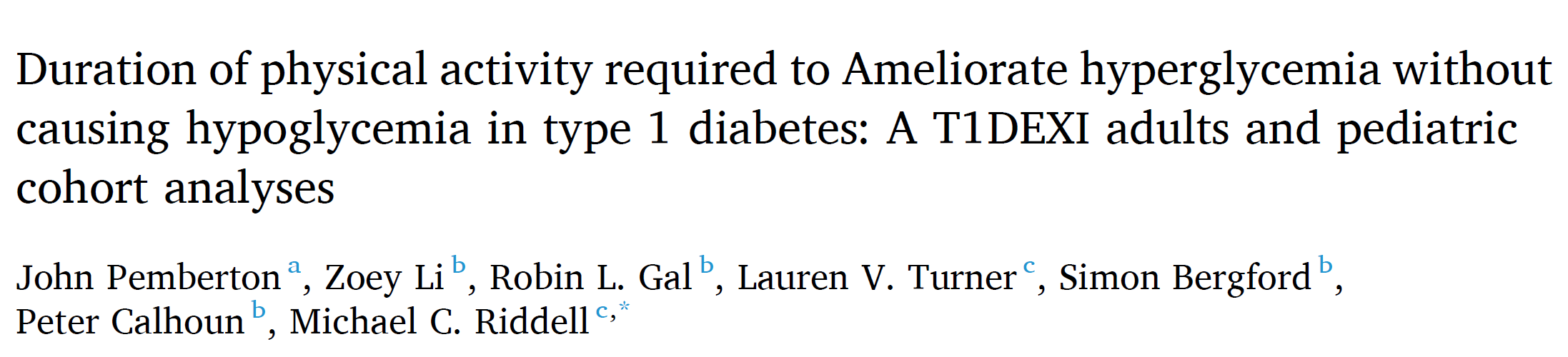 N = 2,000
Diabetes Research and Clinical Practice, Volume 220, 111981
[Speaker Notes: mg/dL) to within target range (TIR: 70–180 mg/dL) in individuals with type 1 diabetes (T1D). 
Methods: 
Continuous glucose monitoring and activity data were collected from 404 adults (28-day observation) and 149 adolescents (10-day observation) with T1D. Activities (N = 1902) with a starting glucose between 181- 300 mg/dL, duration 10–60 min, and no reported meals during activity were included in the analysis. Kaplan- Meier curves were used to estimate activity duration required to drop starting glucose levels from above to within TIR. 
Results: 
An overall starting glucose value of 181–199, 200–224, 225–249, and 250–300 mg/dL required an estimated activity duration of 15, 31, 59, and ≥ 60 min, respectively, to have a 50 % chance of reducing glucose to be within target range, with a 0–11 % incidence of hypoglycemia in the hour after activity. Activity duration requirements increased irrespective of starting glucose levels when glucose was trending upwards before activity and with zero bolus insulin on board at the start of activity. Adult and adolescent results were similar. 
Conclusions: 
Time-limited activity is an effective means of restoring TIR when hyperglycemia exists in adolescents and adults with T1D.]
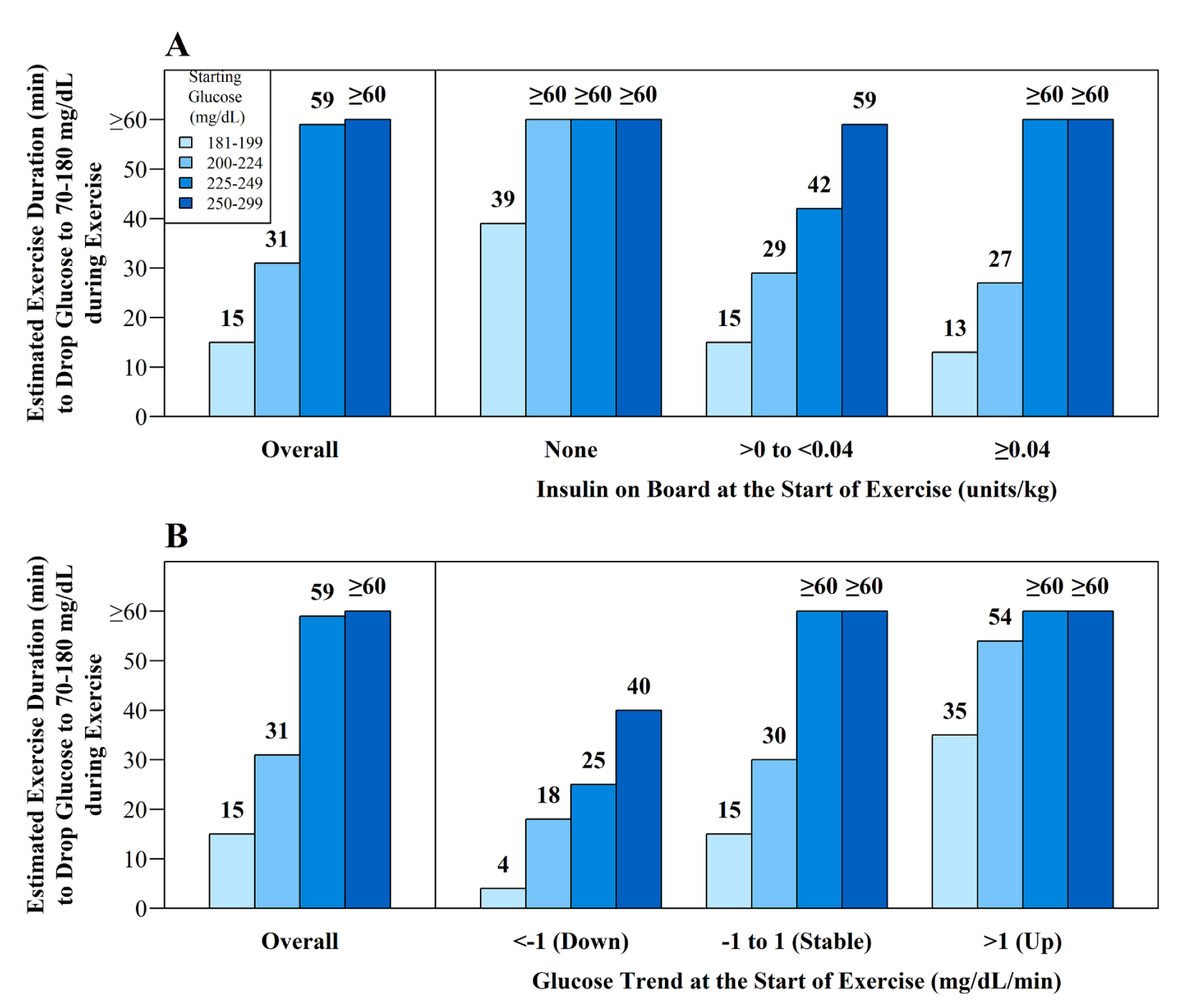 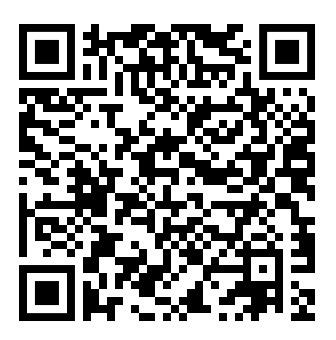 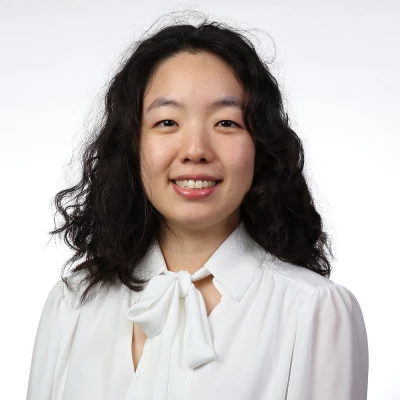 Diabetes Research and Clinical Practice, Volume 220, 111981
[Speaker Notes: mg/dL) to within target range (TIR: 70–180 mg/dL) in individuals with type 1 diabetes (T1D). 
Methods: 
Continuous glucose monitoring and activity data were collected from 404 adults (28-day observation) and 149 adolescents (10-day observation) with T1D. Activities (N = 1902) with a starting glucose between 181- 300 mg/dL, duration 10–60 min, and no reported meals during activity were included in the analysis. Kaplan- Meier curves were used to estimate activity duration required to drop starting glucose levels from above to within TIR. 
Results: 
An overall starting glucose value of 181–199, 200–224, 225–249, and 250–300 mg/dL required an estimated activity duration of 15, 31, 59, and ≥ 60 min, respectively, to have a 50 % chance of reducing glucose to be within target range, with a 0–11 % incidence of hypoglycemia in the hour after activity. Activity duration requirements increased irrespective of starting glucose levels when glucose was trending upwards before activity and with zero bolus insulin on board at the start of activity. Adult and adolescent results were similar. 
Conclusions: 
Time-limited activity is an effective means of restoring TIR when hyperglycemia exists in adolescents and adults with T1D.]
Other key findings
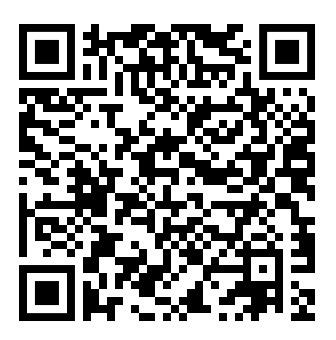 Diabetes Research and Clinical Practice, Volume 220, 111981
[Speaker Notes: mg/dL) to within target range (TIR: 70–180 mg/dL) in individuals with type 1 diabetes (T1D). 
Methods: 
Continuous glucose monitoring and activity data were collected from 404 adults (28-day observation) and 149 adolescents (10-day observation) with T1D. Activities (N = 1902) with a starting glucose between 181- 300 mg/dL, duration 10–60 min, and no reported meals during activity were included in the analysis. Kaplan- Meier curves were used to estimate activity duration required to drop starting glucose levels from above to within TIR. 
Results: 
An overall starting glucose value of 181–199, 200–224, 225–249, and 250–300 mg/dL required an estimated activity duration of 15, 31, 59, and ≥ 60 min, respectively, to have a 50 % chance of reducing glucose to be within target range, with a 0–11 % incidence of hypoglycemia in the hour after activity. Activity duration requirements increased irrespective of starting glucose levels when glucose was trending upwards before activity and with zero bolus insulin on board at the start of activity. Adult and adolescent results were similar. 
Conclusions: 
Time-limited activity is an effective means of restoring TIR when hyperglycemia exists in adolescents and adults with T1D.]
Key take home messages
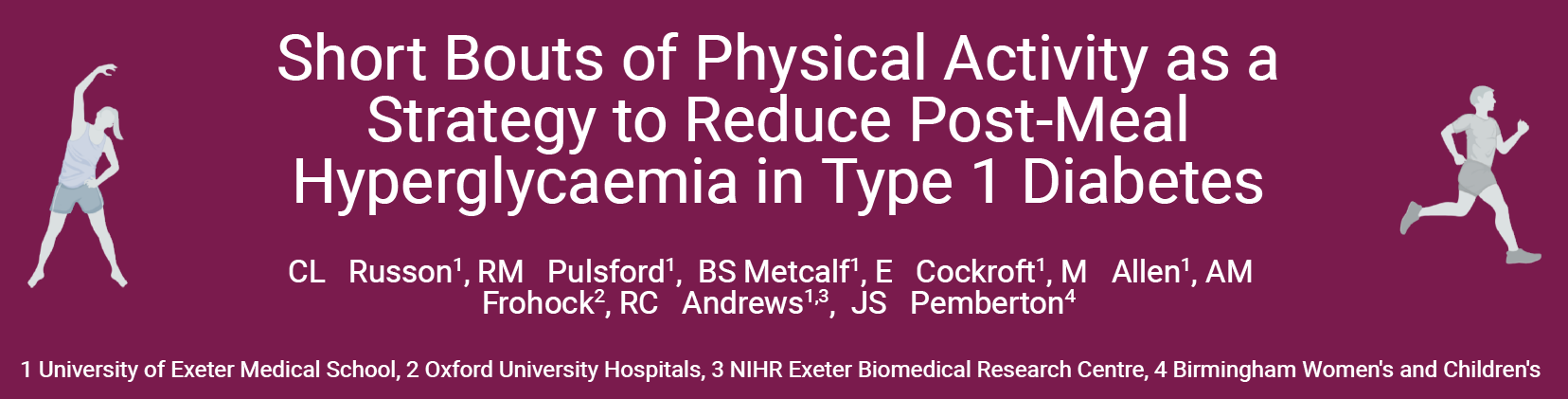 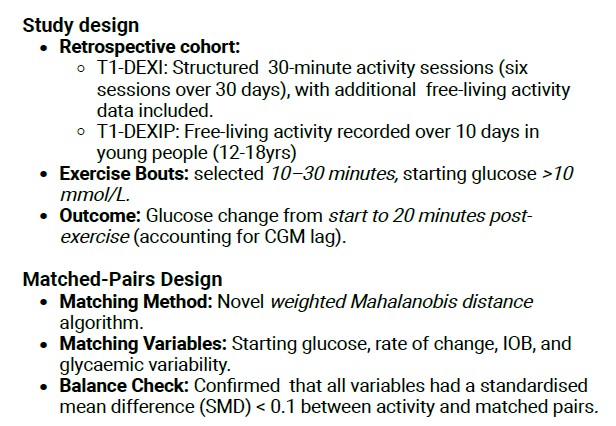 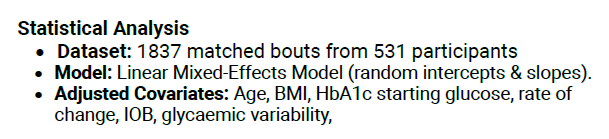 SMD <0.1 is needed and our model was <0.01? 

Pretend I am stupid…
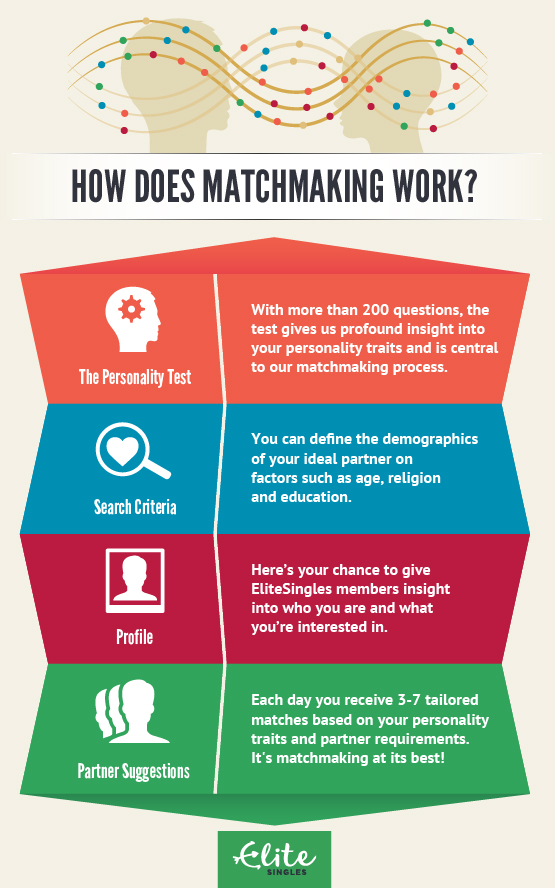 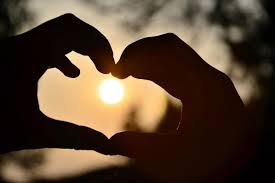 On average: for 20 mins after activity
non-activity vs 20 mins of activity
0.6 mmol/L vs 2.4 mmol/L in 20 mins
11 mg/dL vs 44 mg/dL is 20 mins
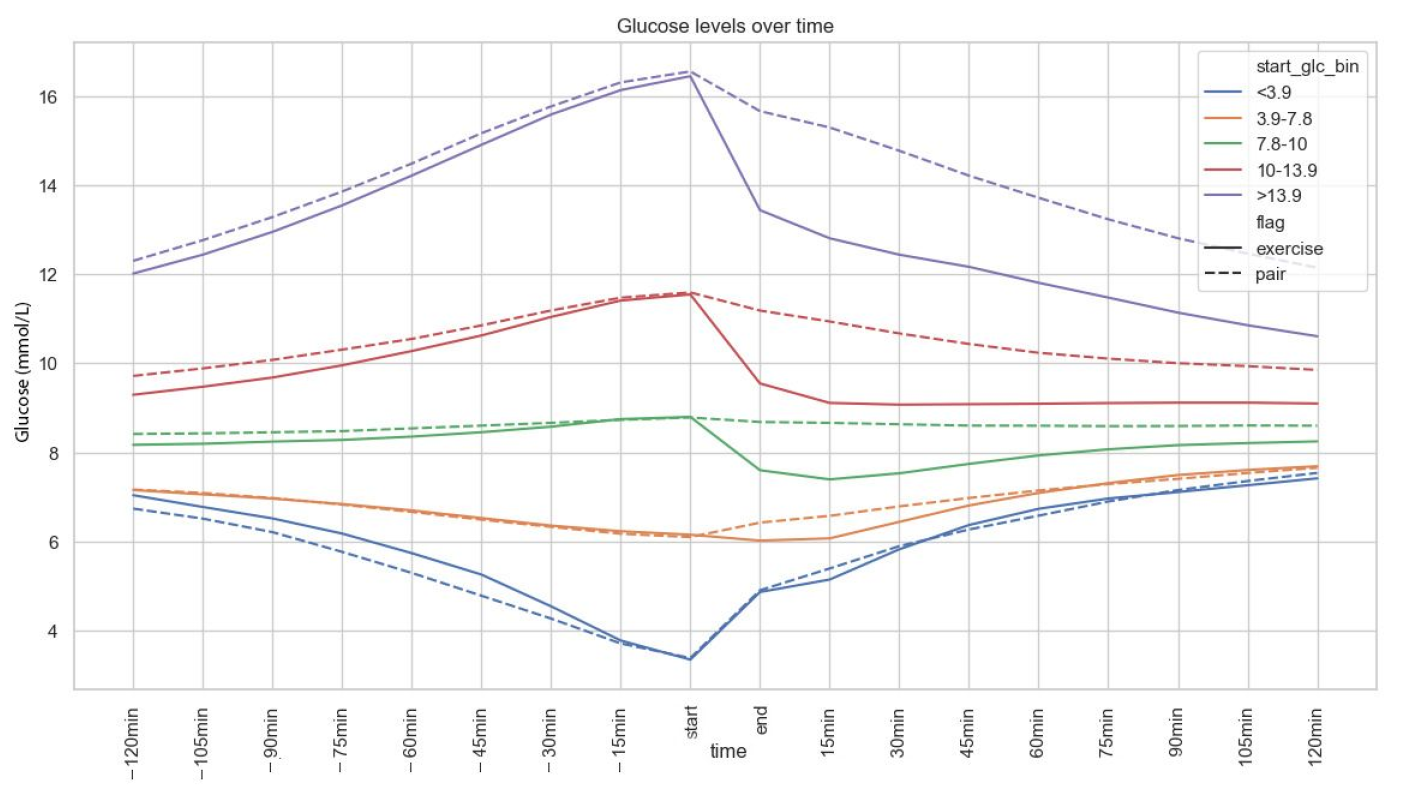 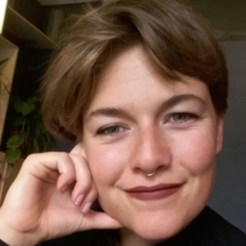 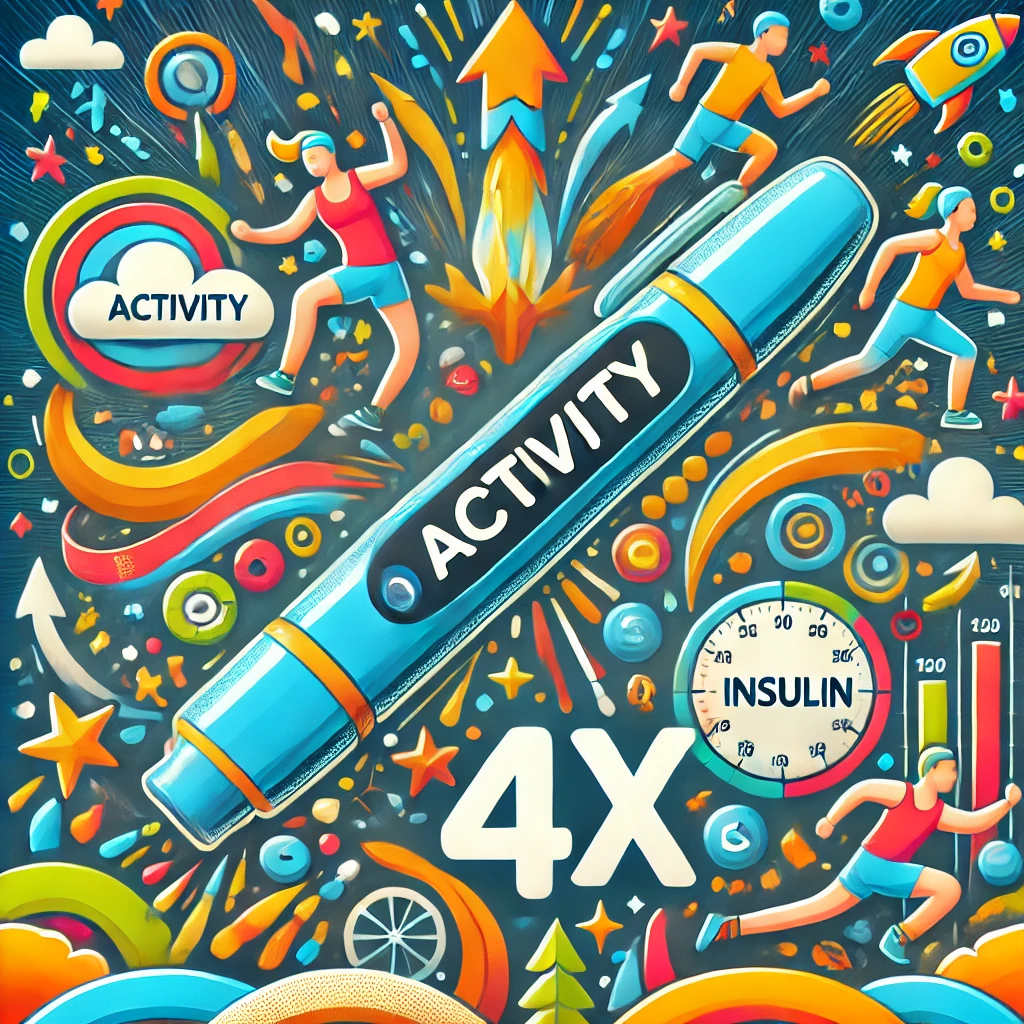 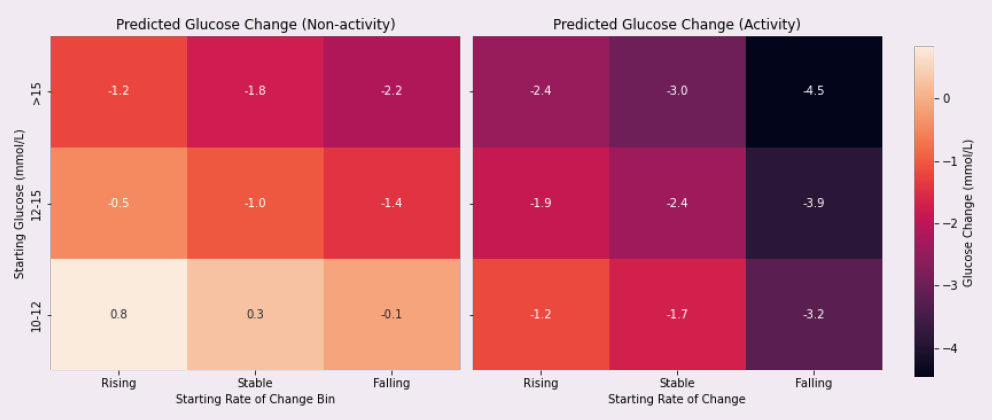 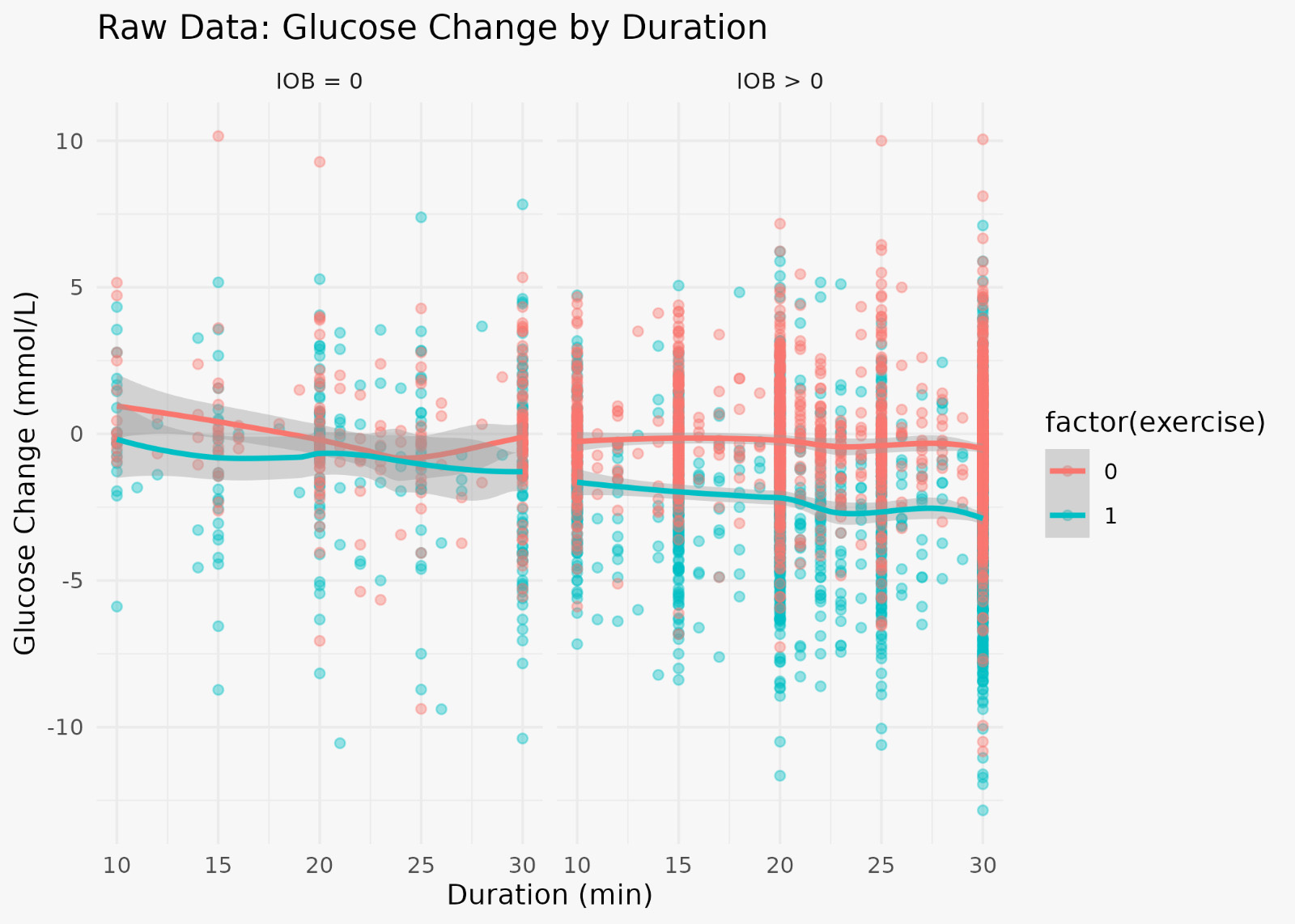 Bolus insulin within
4 hours for hours
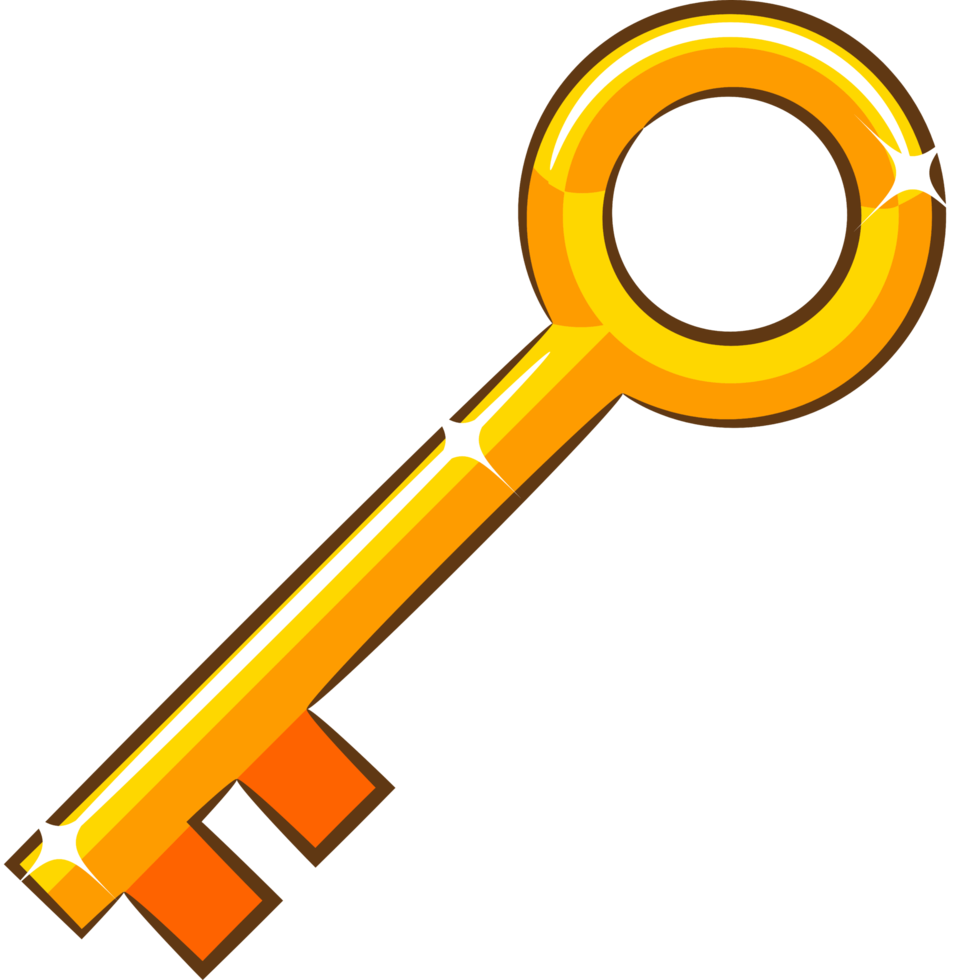 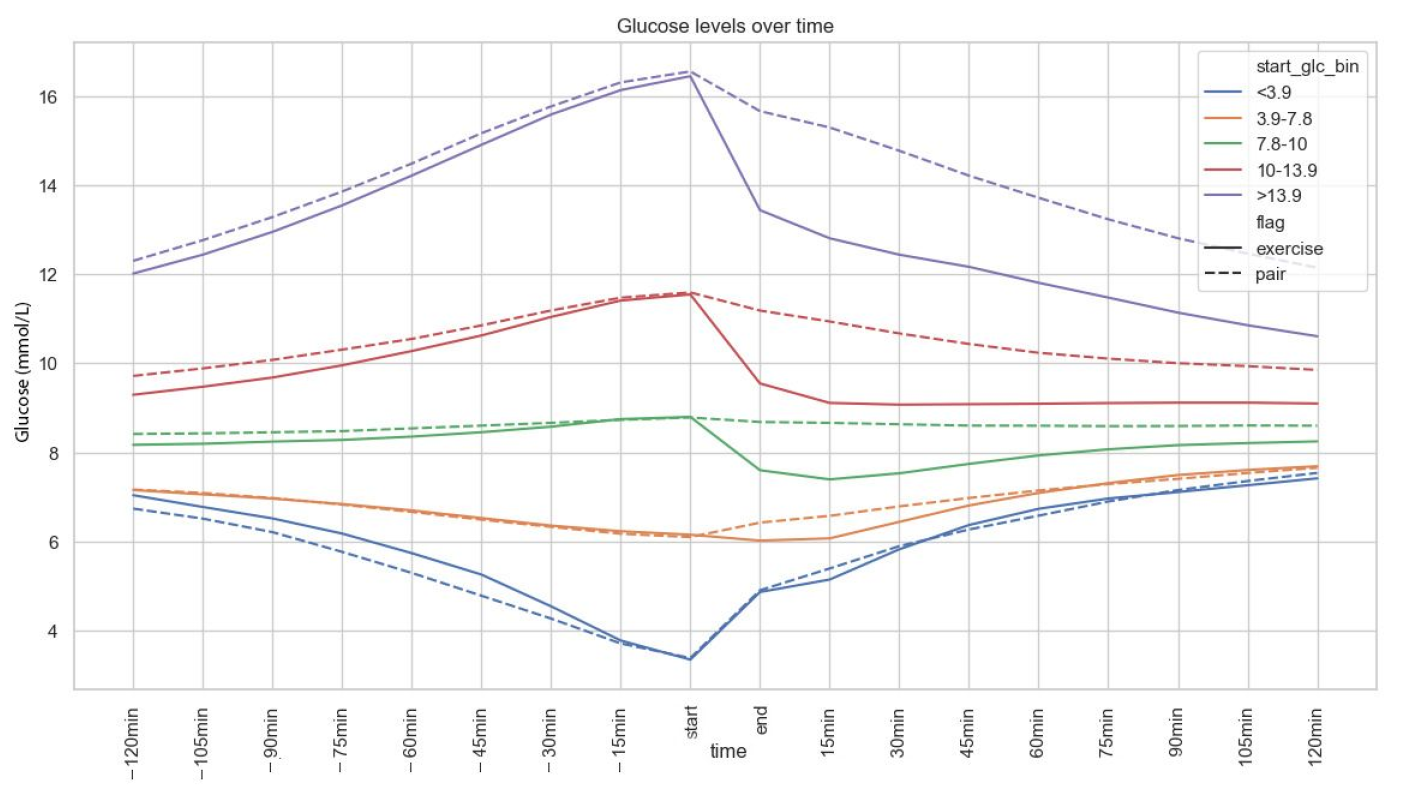 What about 
2-hour area under the curve reductions?
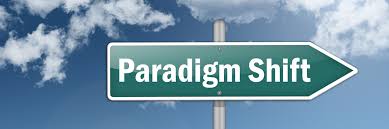 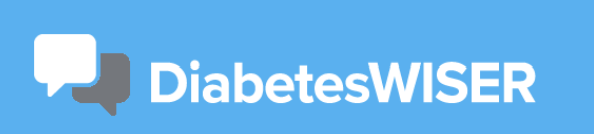 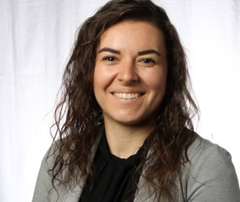 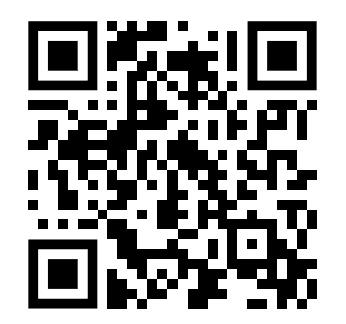 Dr. Dessi P Zaharieva
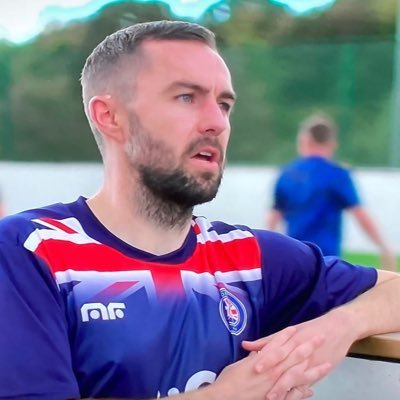 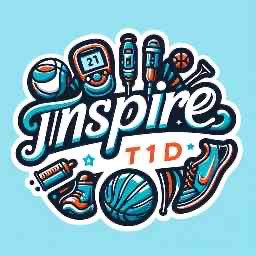 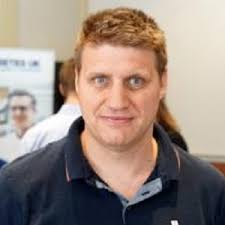 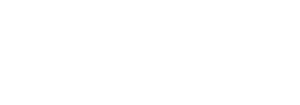 Chris Bright
Prof Rob Andrews
Summary
Acknowledgements
The UK Team:
Cat Russon 
Richard Pulsford
Brad Metcalf
Emma Cockcroft
Michael Allen
Anne-Marie Frohock
Rob Andrews
North American Team:
Zoey Li 
Robin L. Gal
Lauren V. Turner
Simon Bergford
Peter Calhoun
Michael C. Riddell
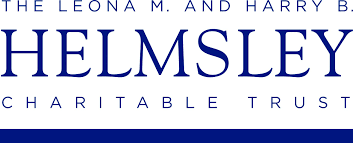 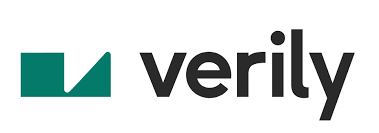 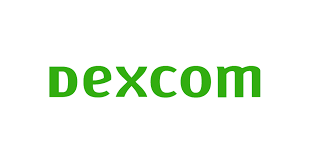 99 Problems 
But High Glucose Aint One
Podcast
Activity Snacking to increase TIR
Download 99 Problems …
Resources 
Click on the link for
“Google Drive”
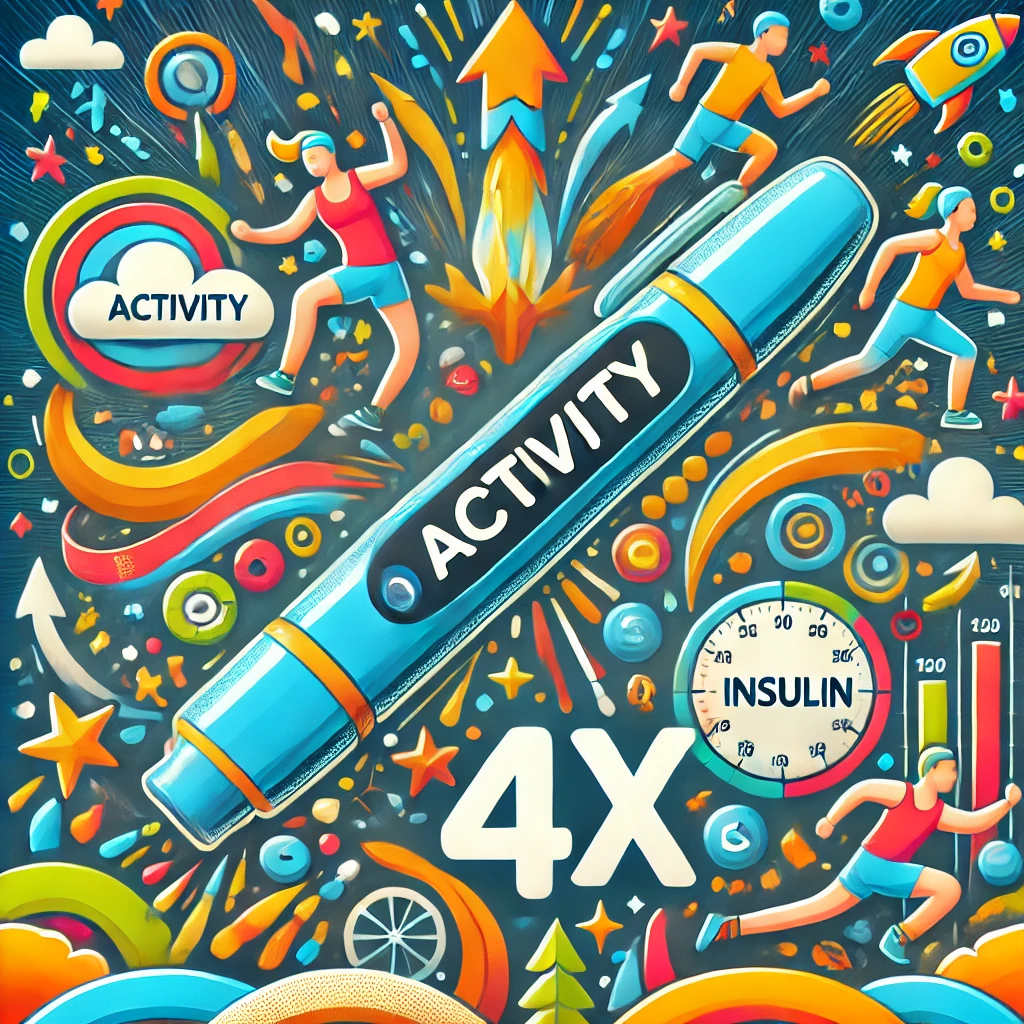 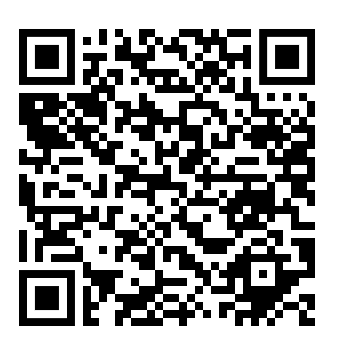 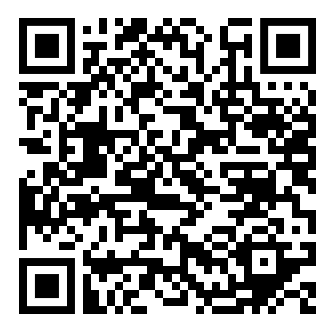 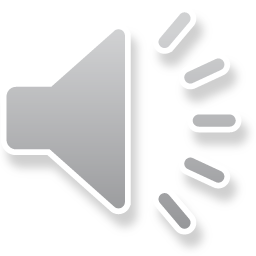 johnpemberton@nhs.net
OpenAI. (2025). ChatGPT. https://chat.openai.com/chat